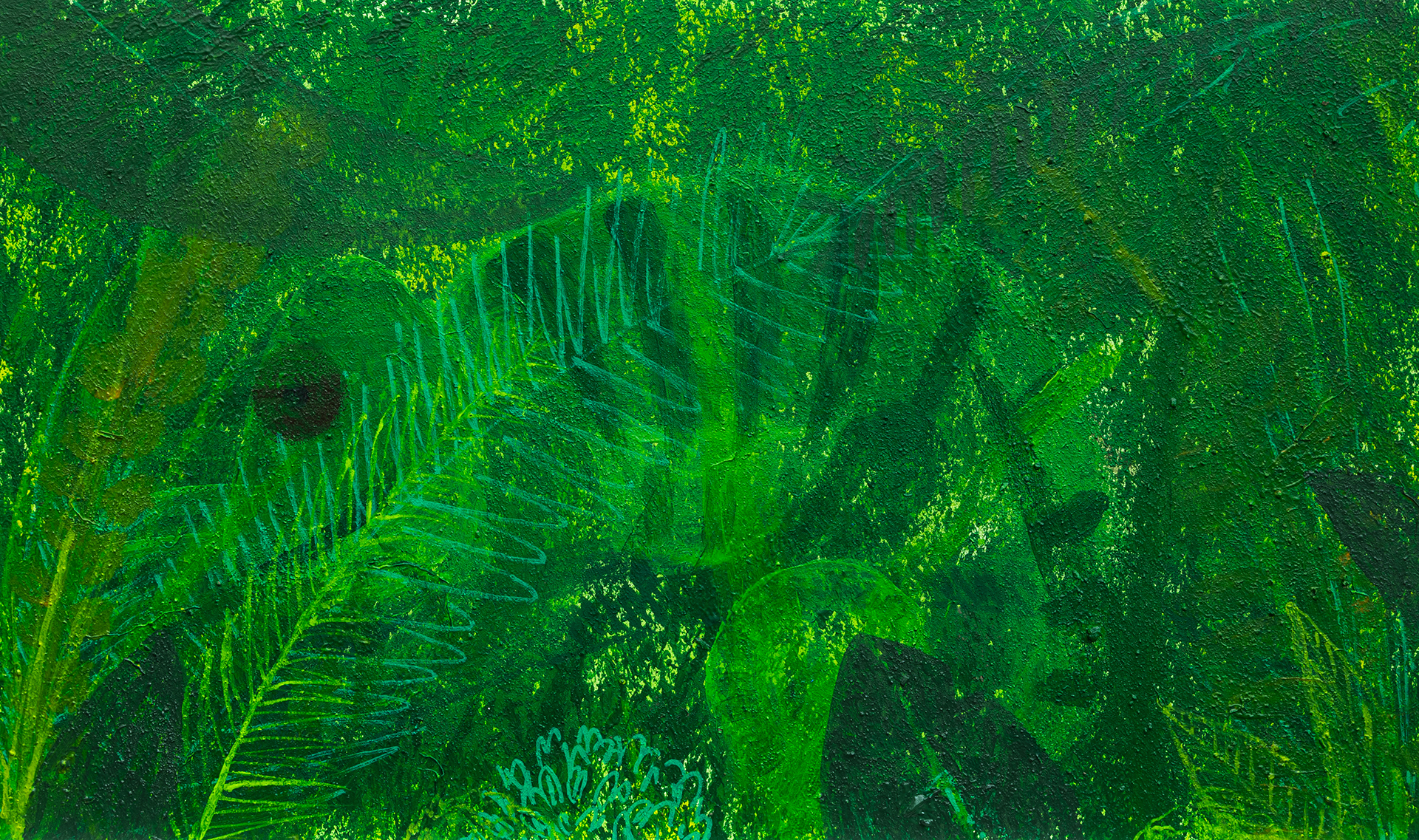 Sorteren maar!
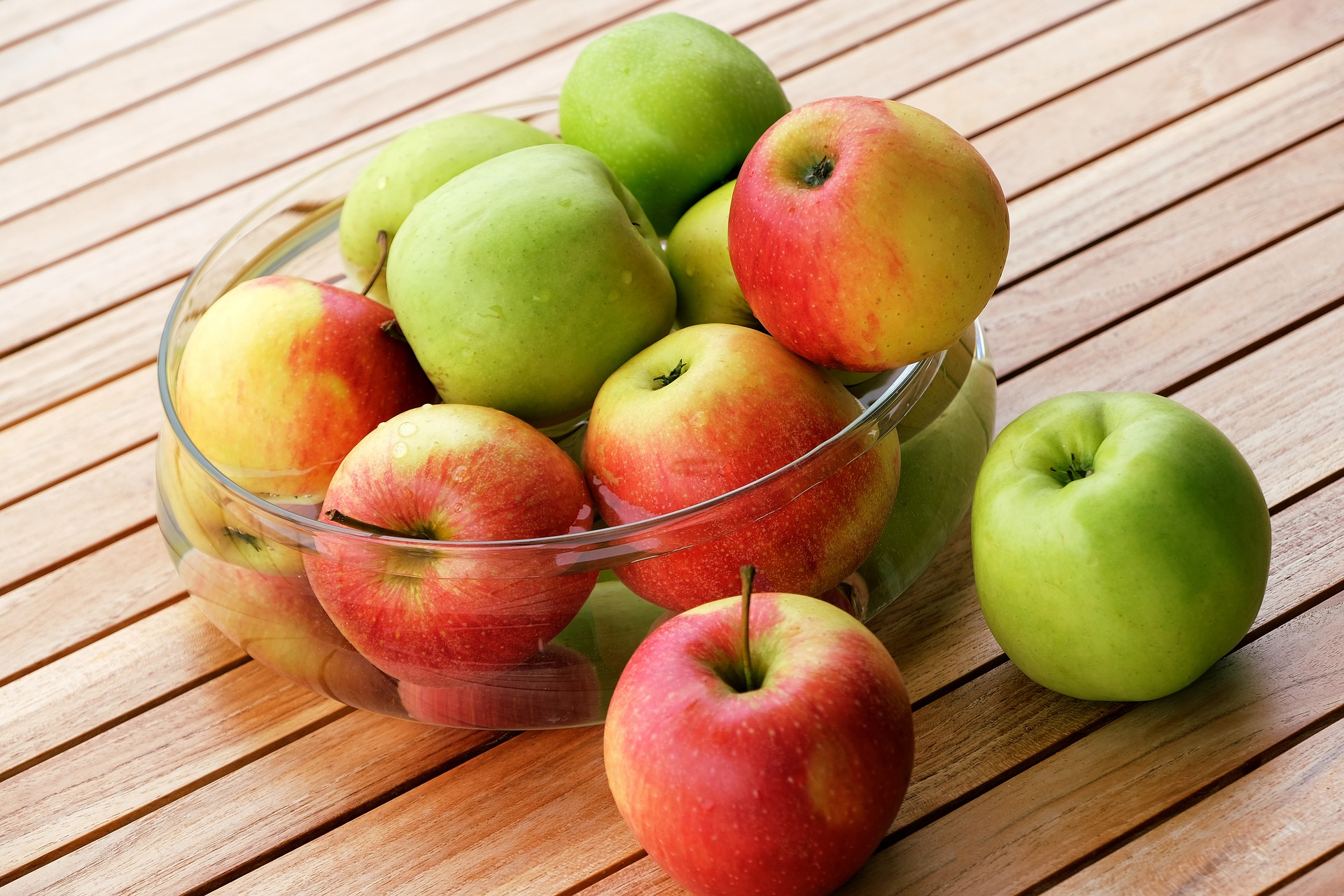 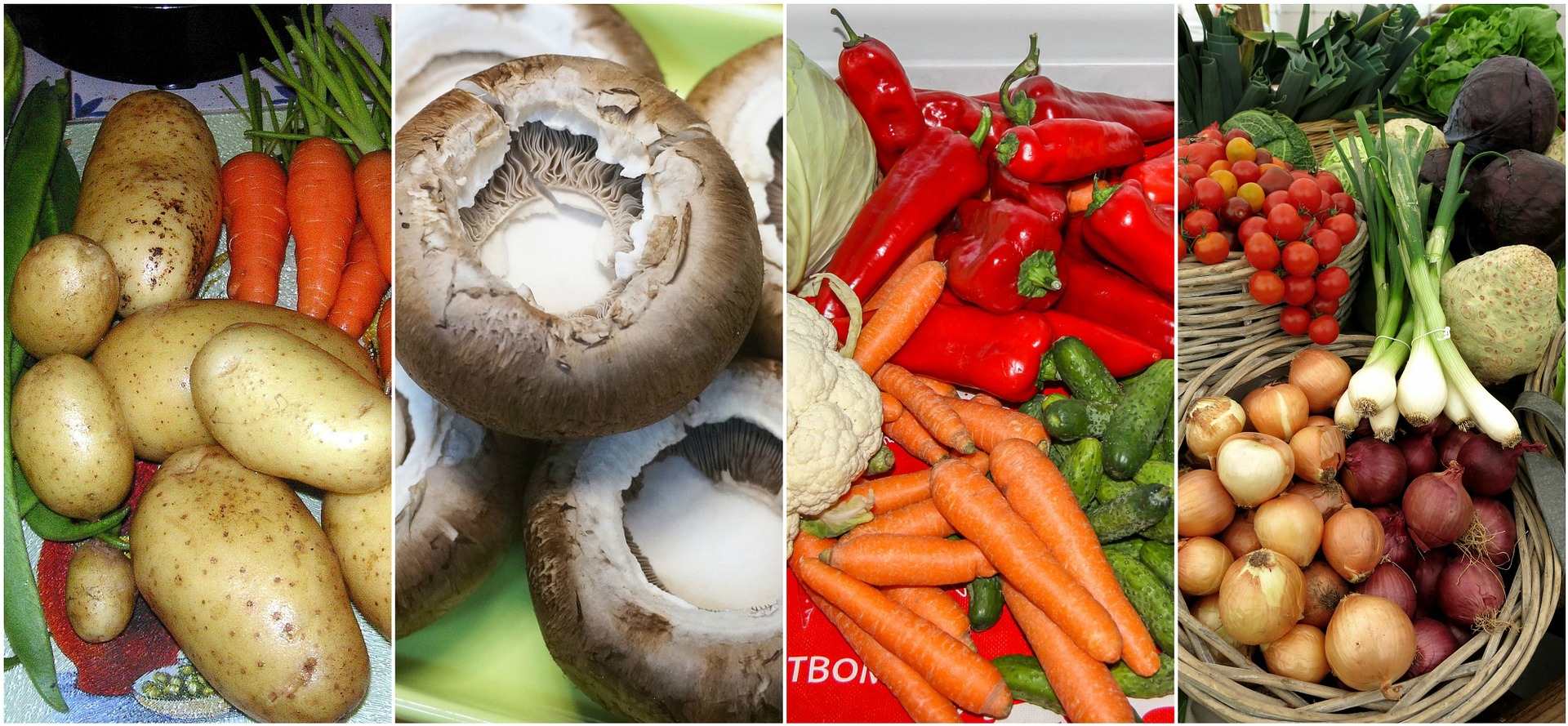 Wat heb jij gisteravond gegeten?
Van welke plant of dier komt dit?
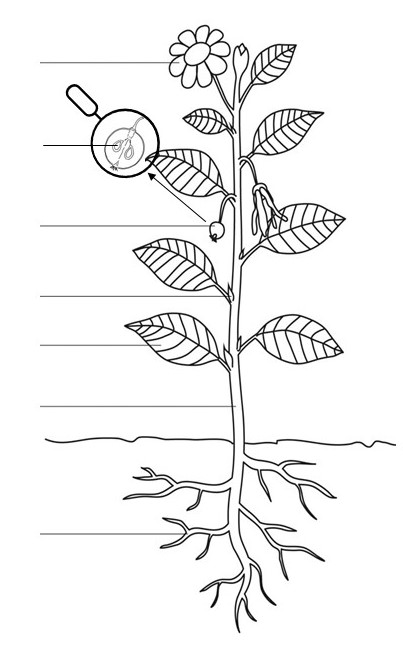 bloem
zaad
vrucht
bladknop
blad
stengel
wortel
Filmpje!
Welke groente hoort bij elk onderdeel van de plant?
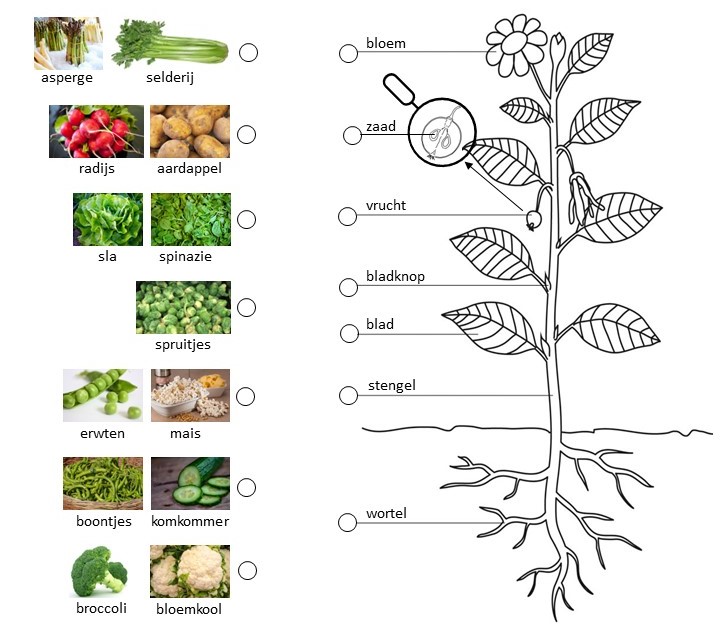 Nakijken
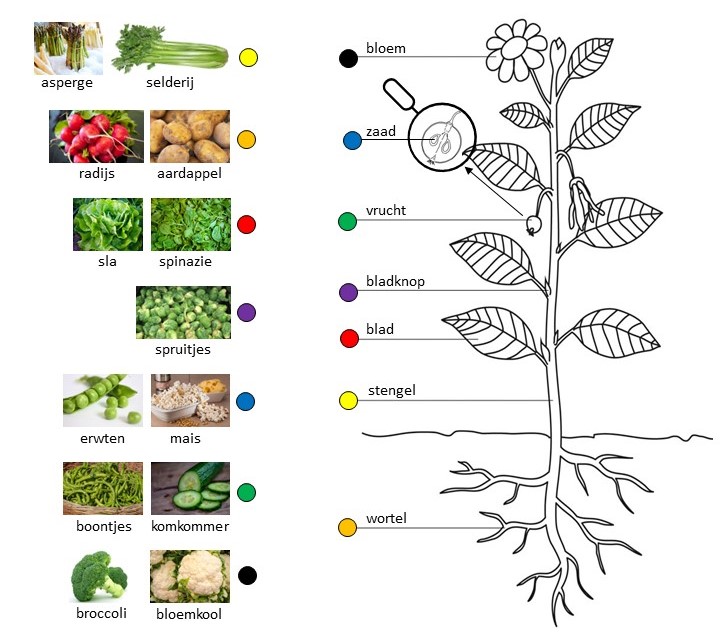 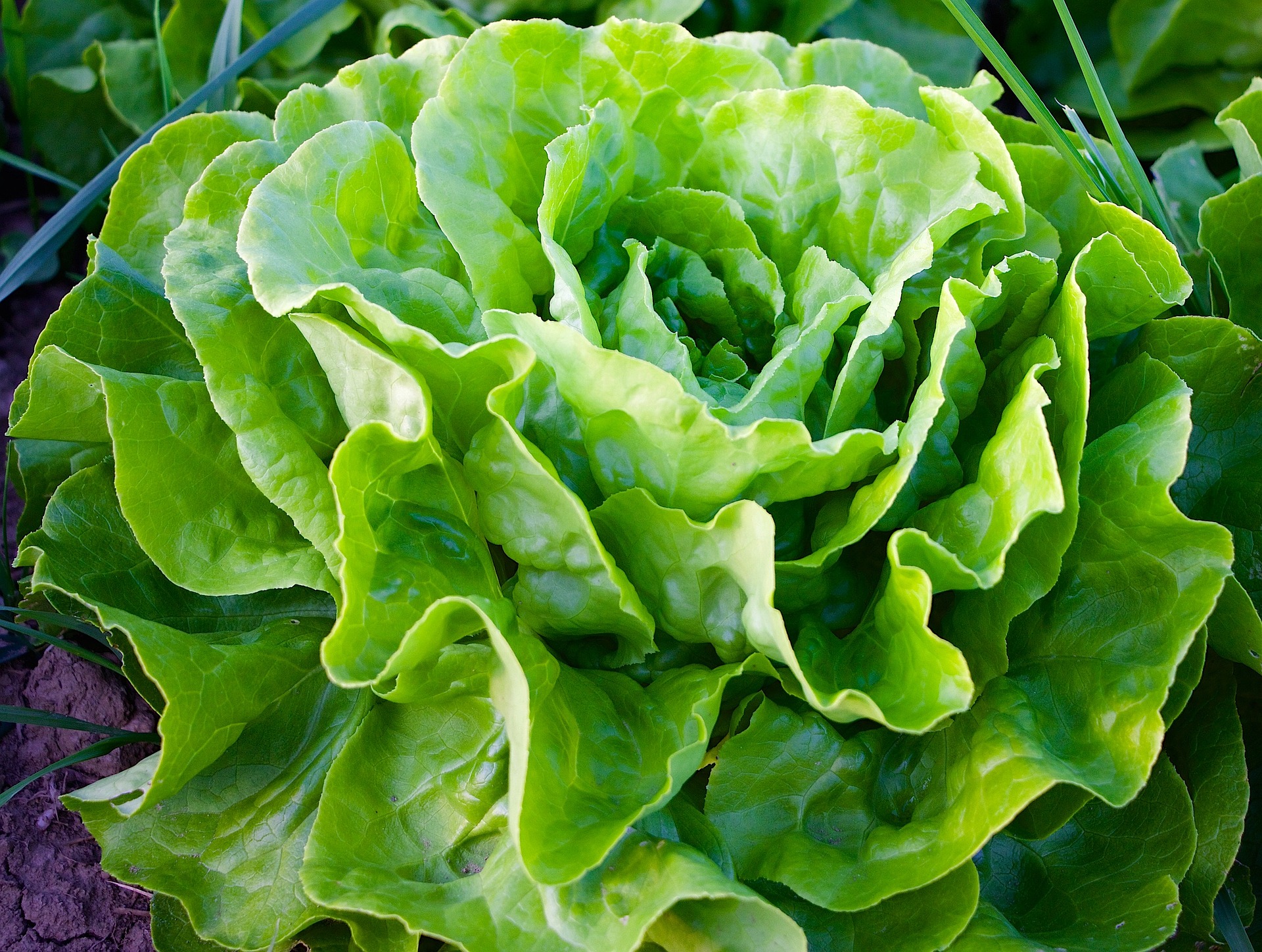 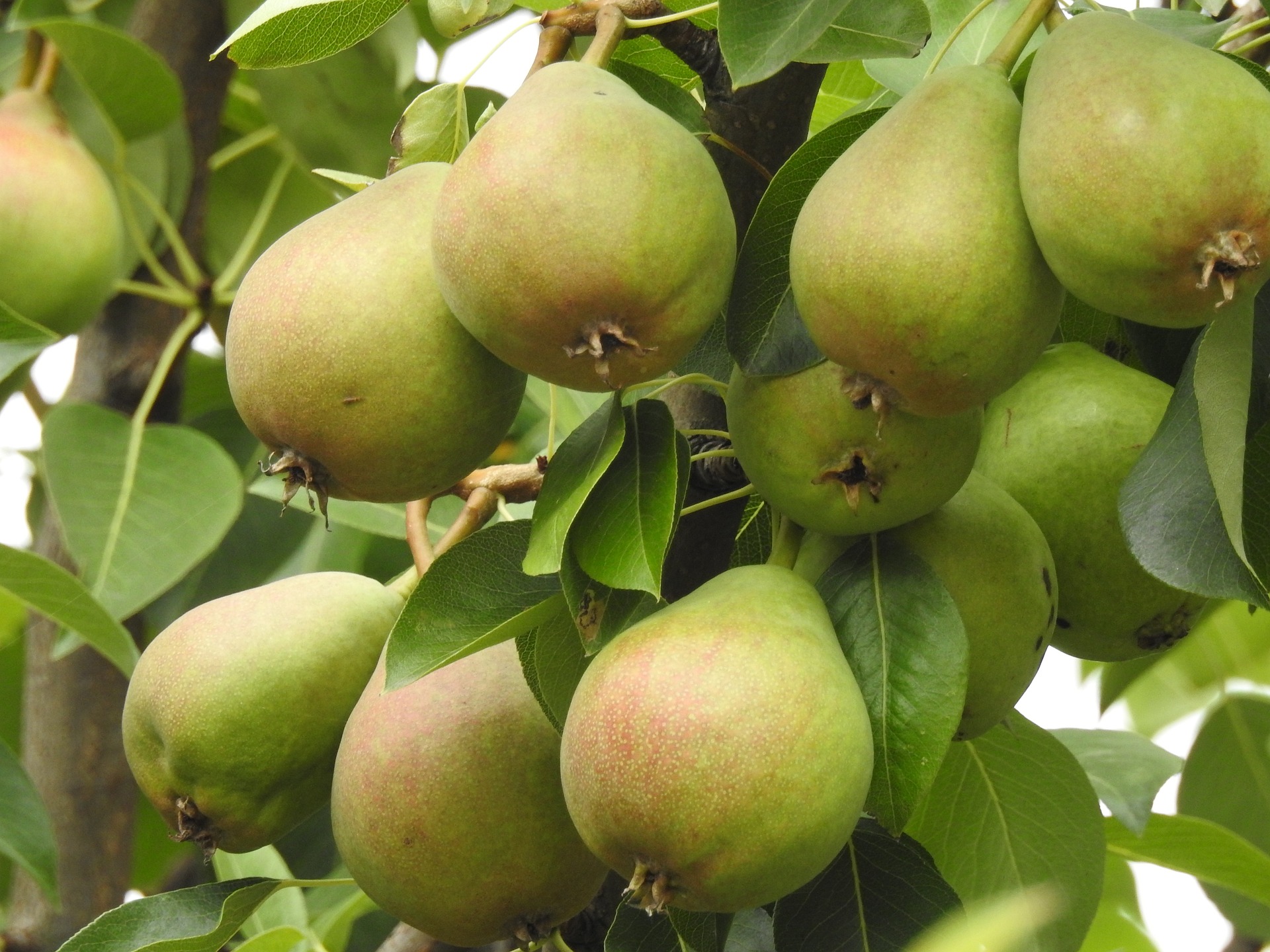 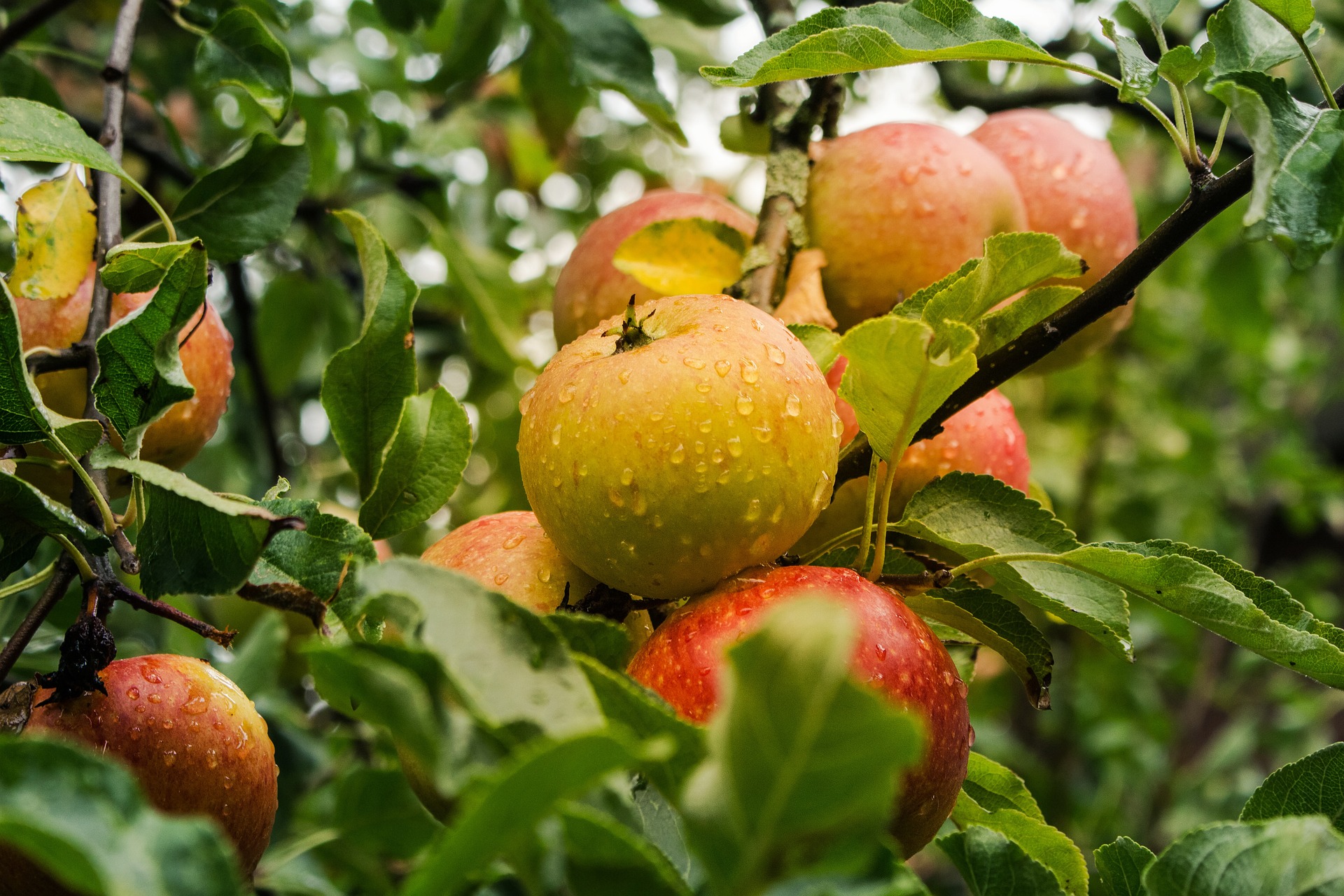 Het witte goud
Filmpje!
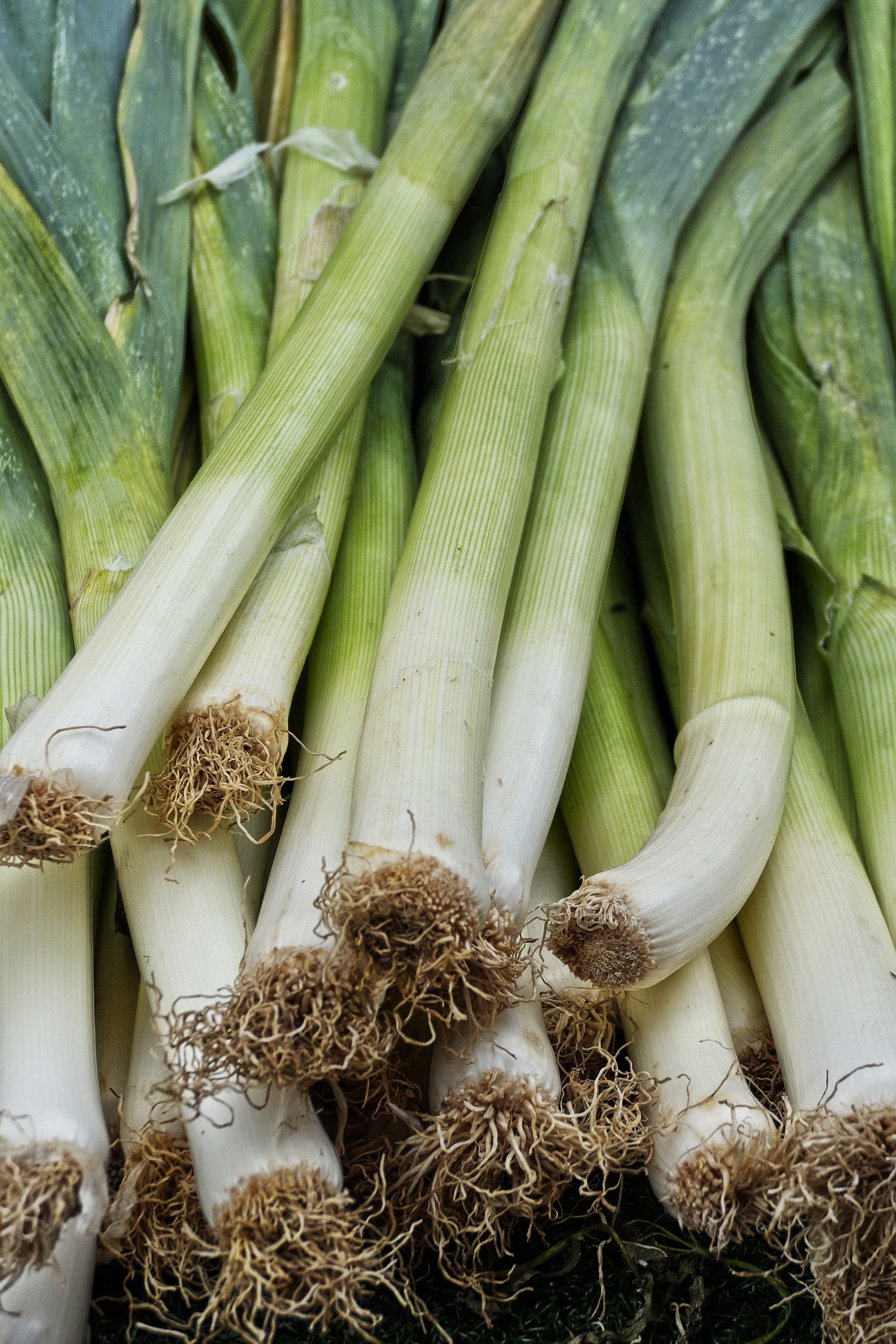 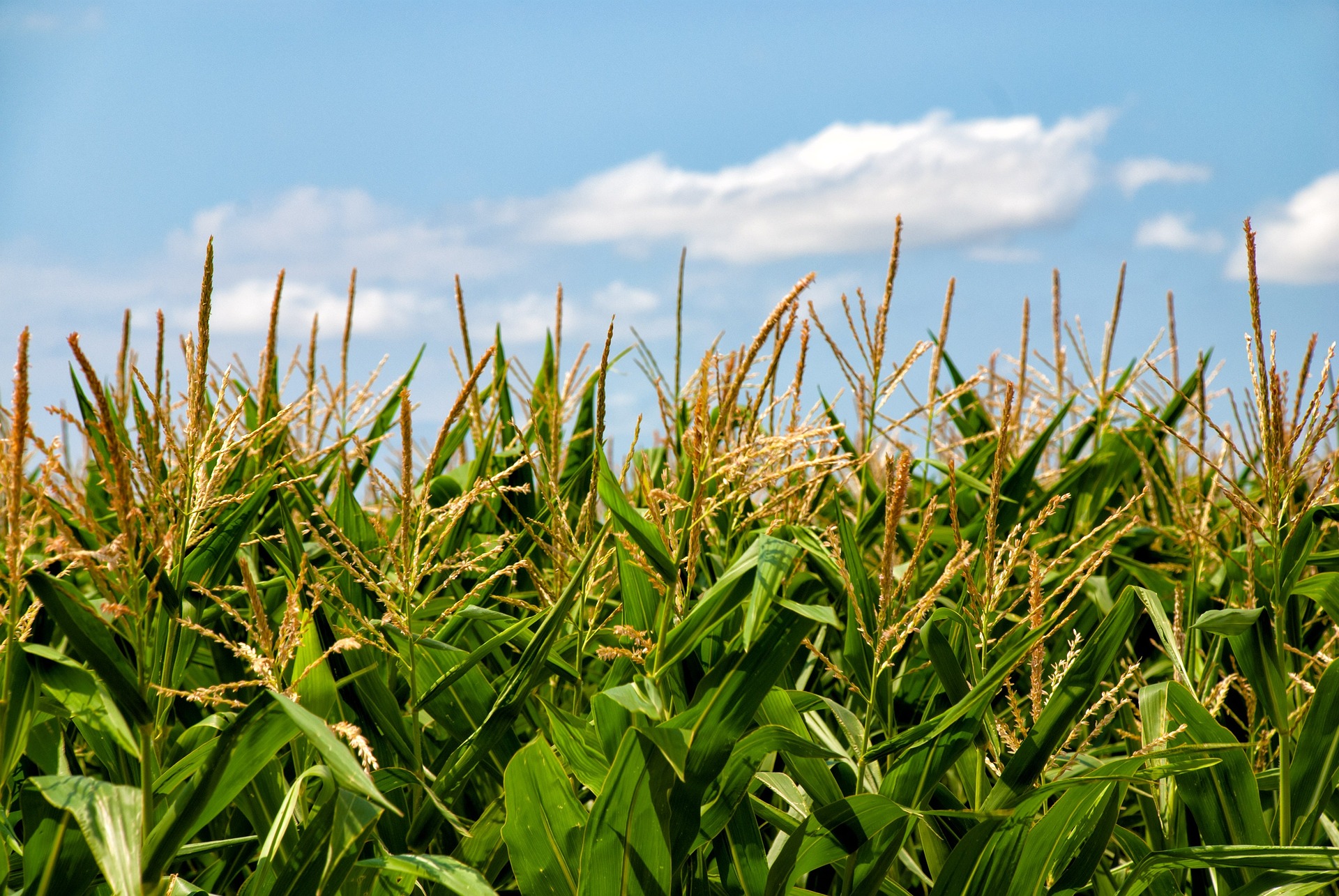 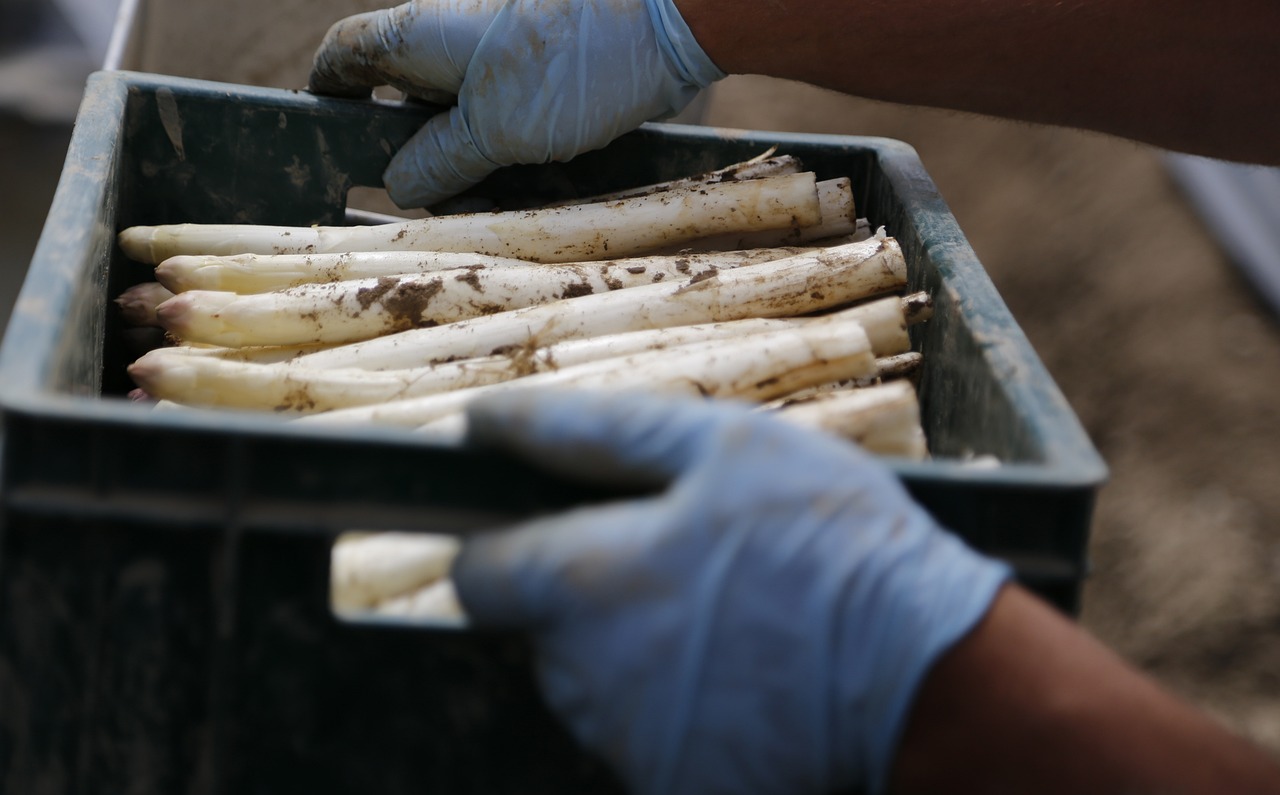 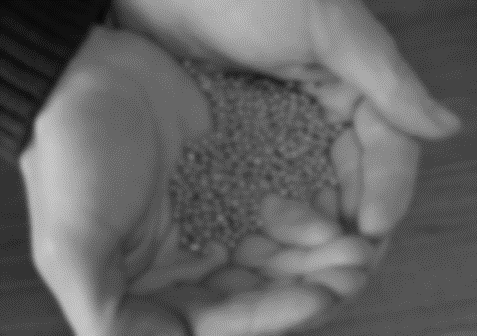 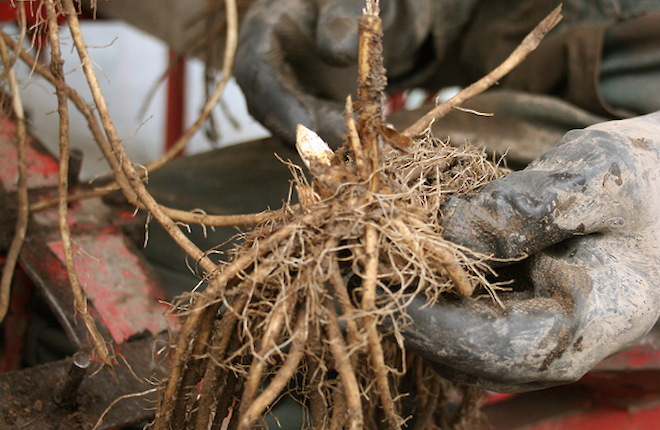 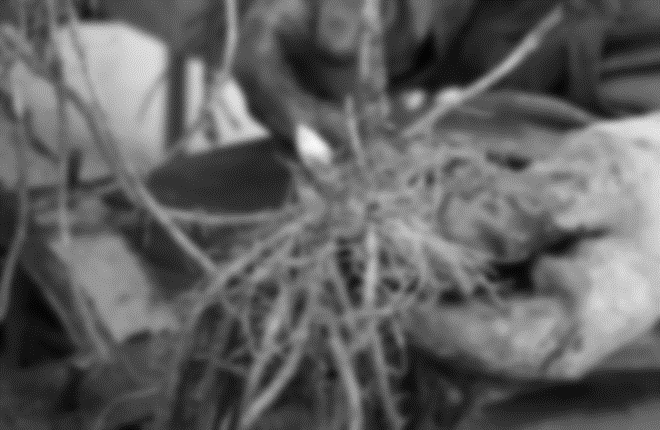 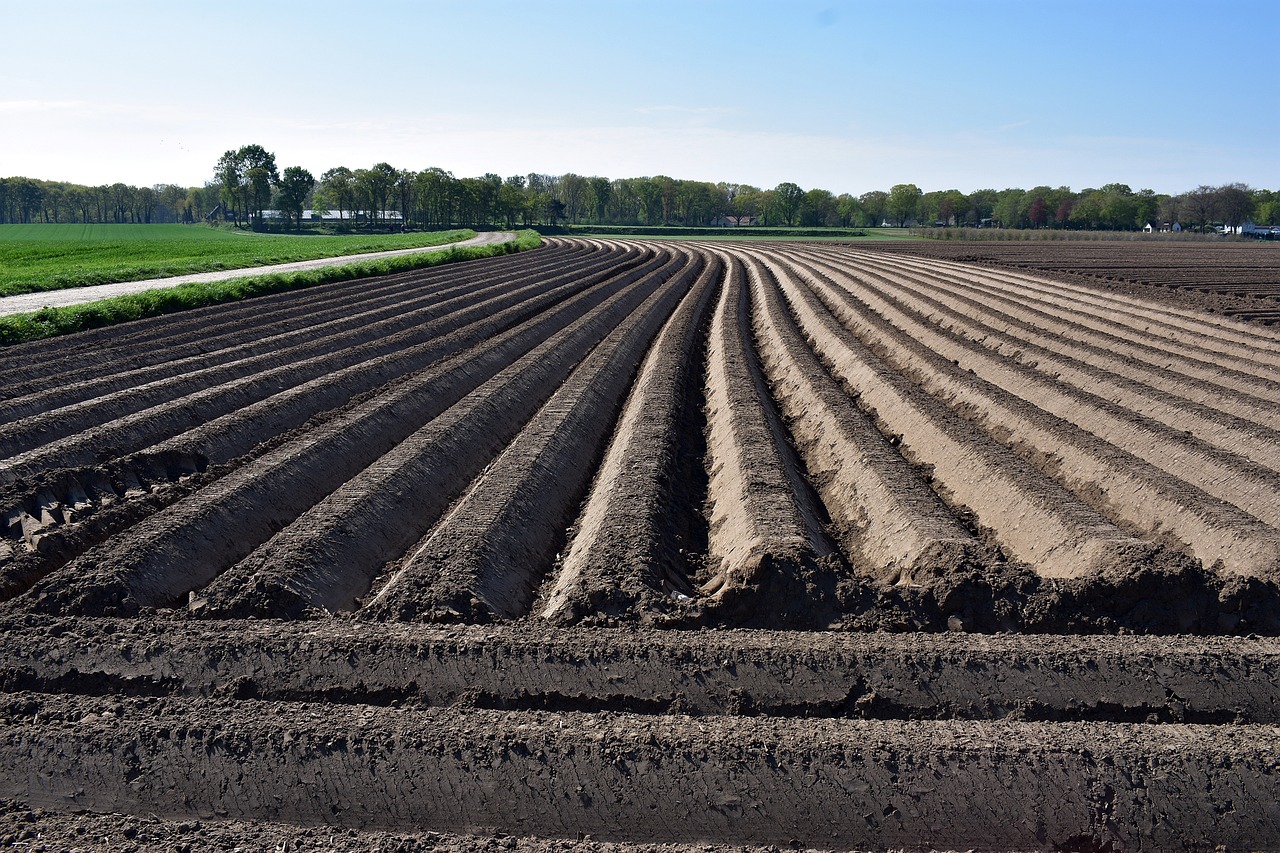 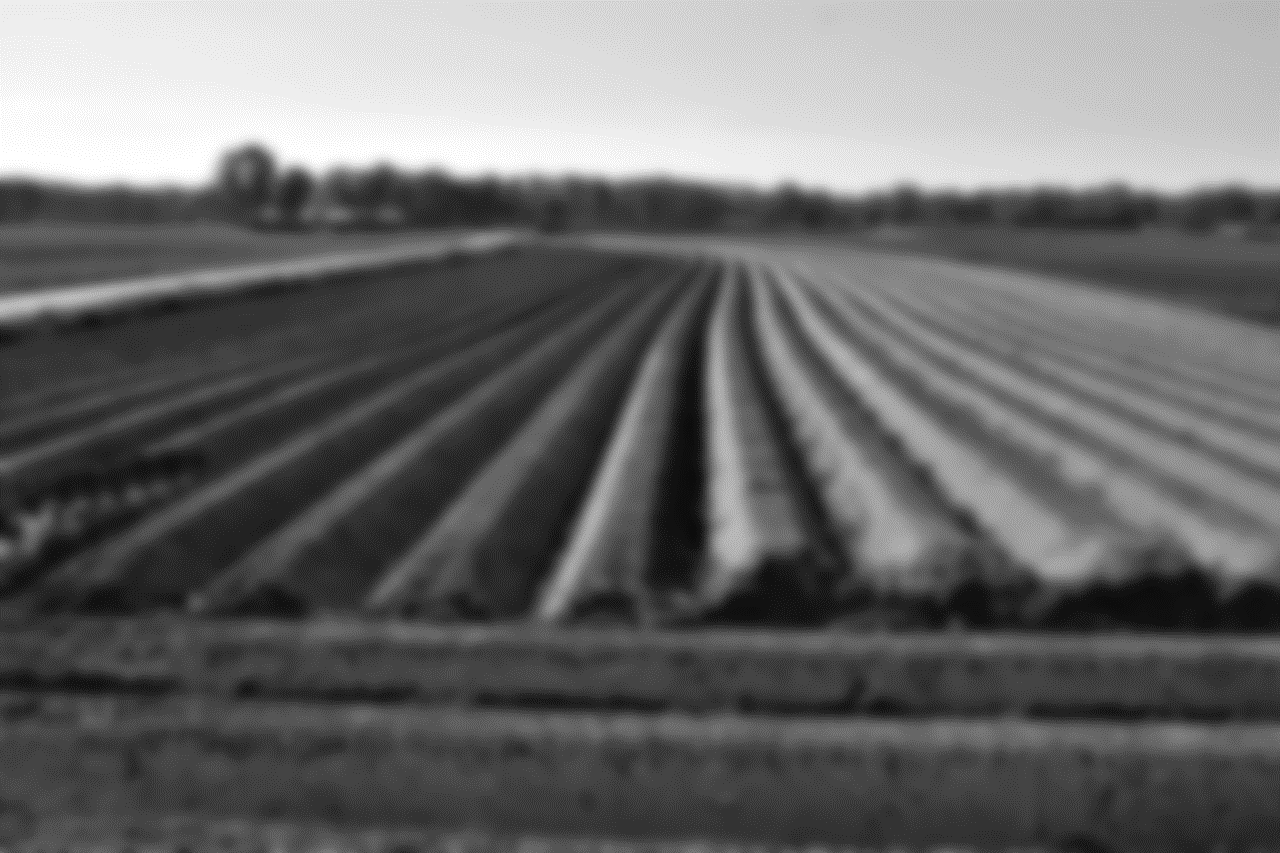 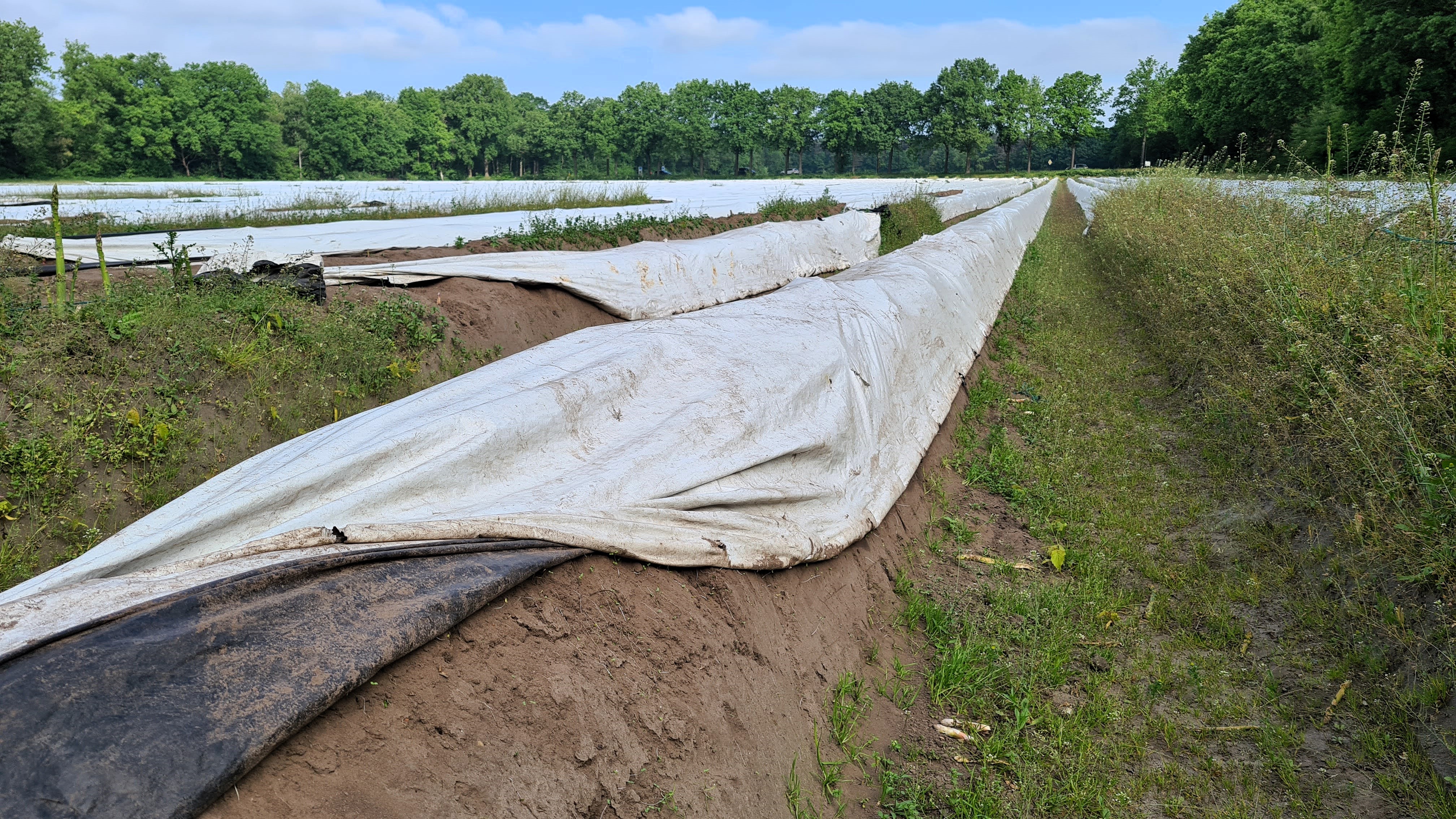 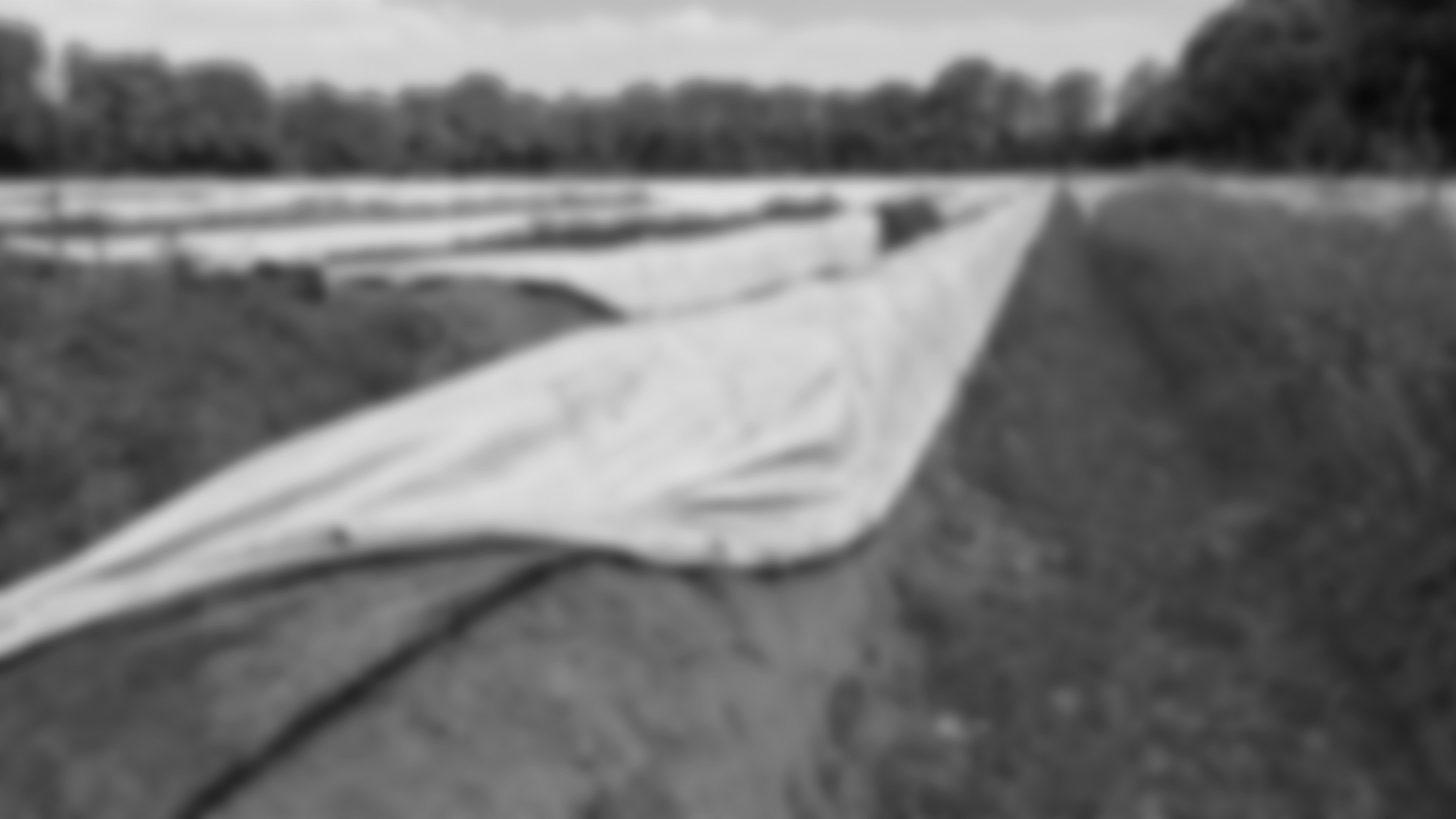 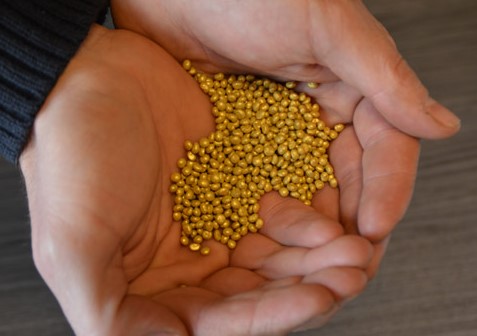 zaad
plant
bedden
folie
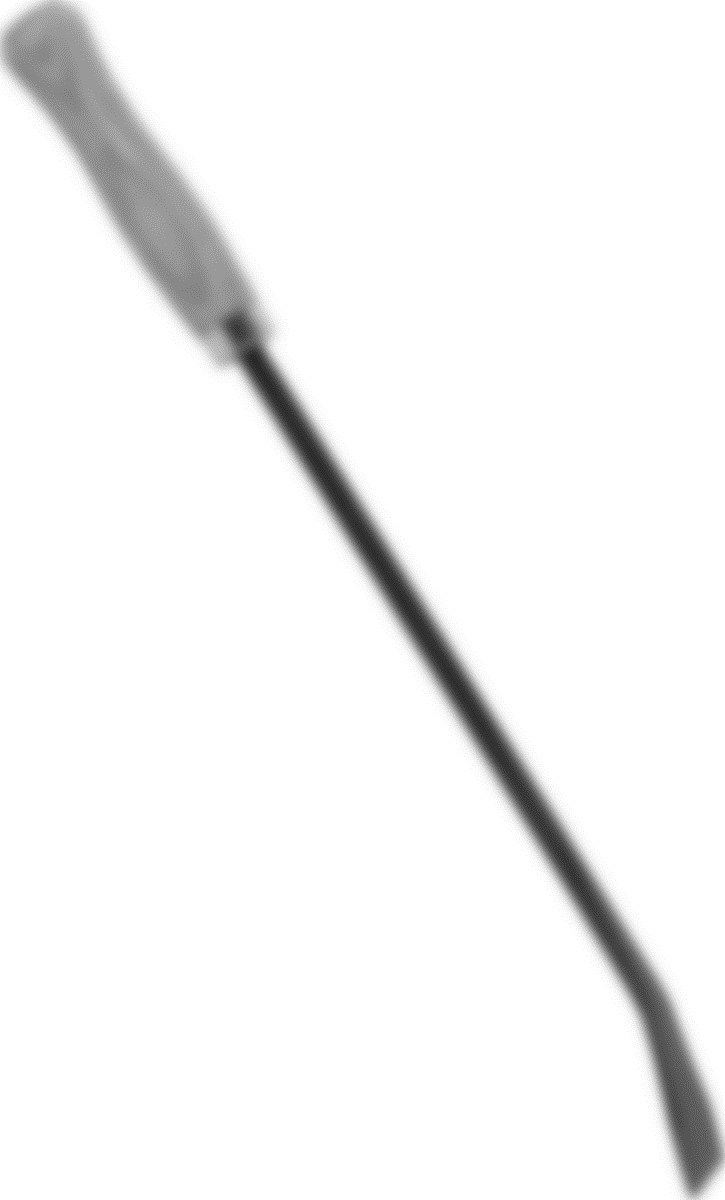 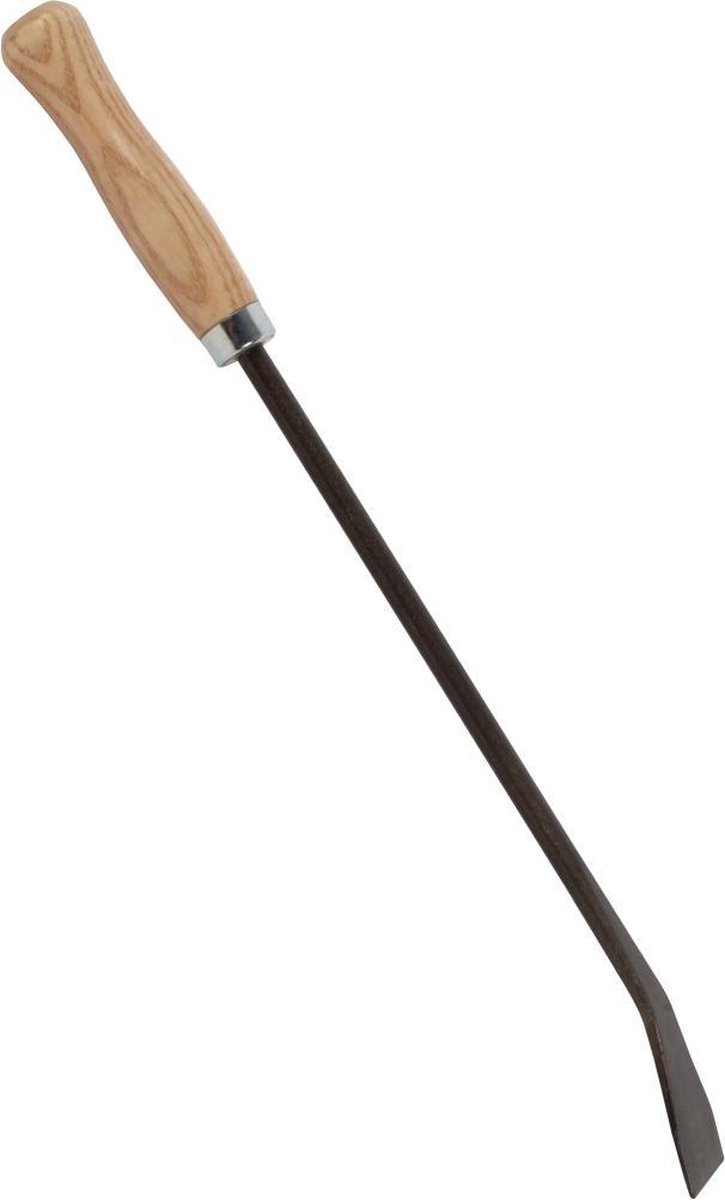 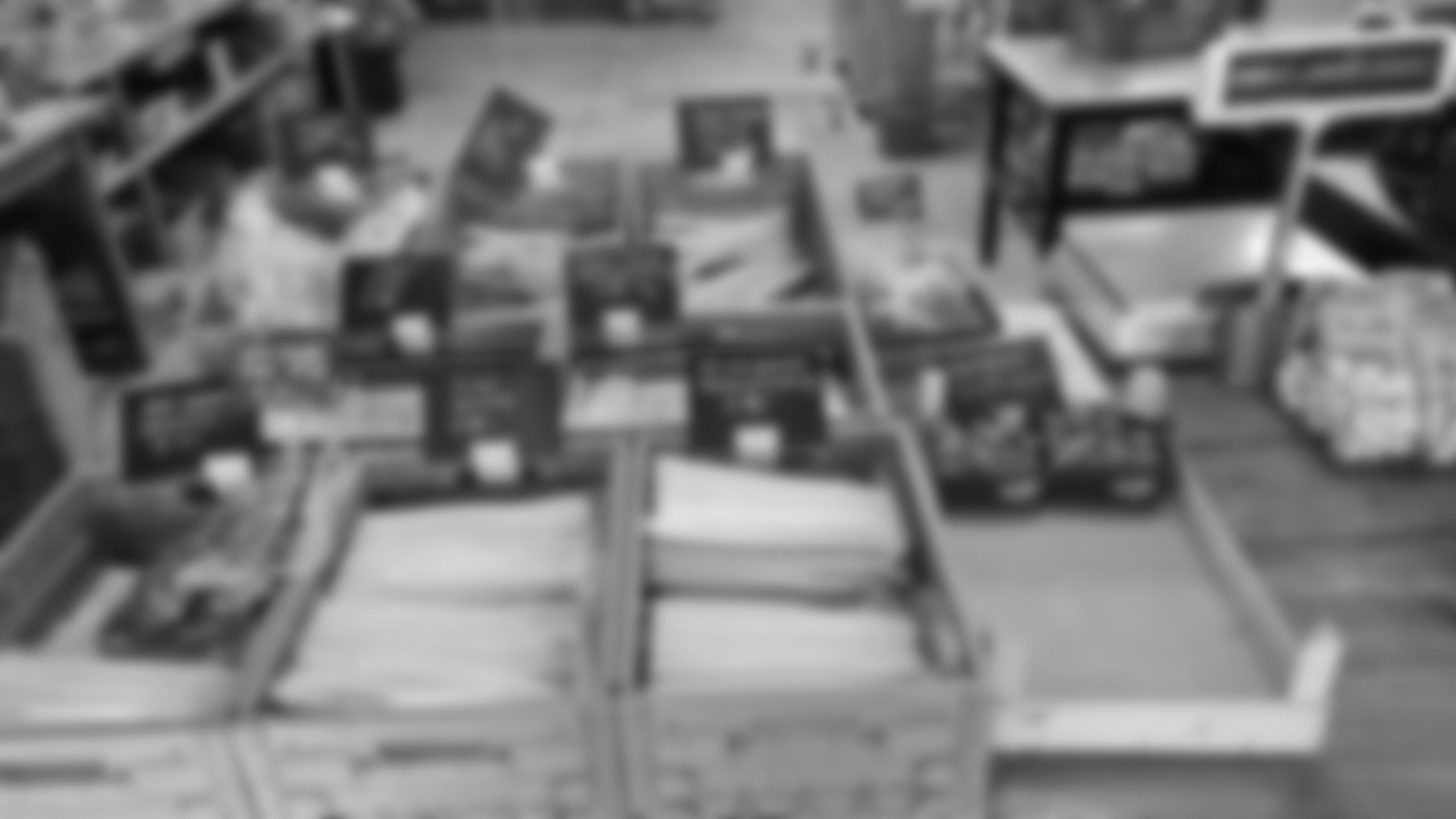 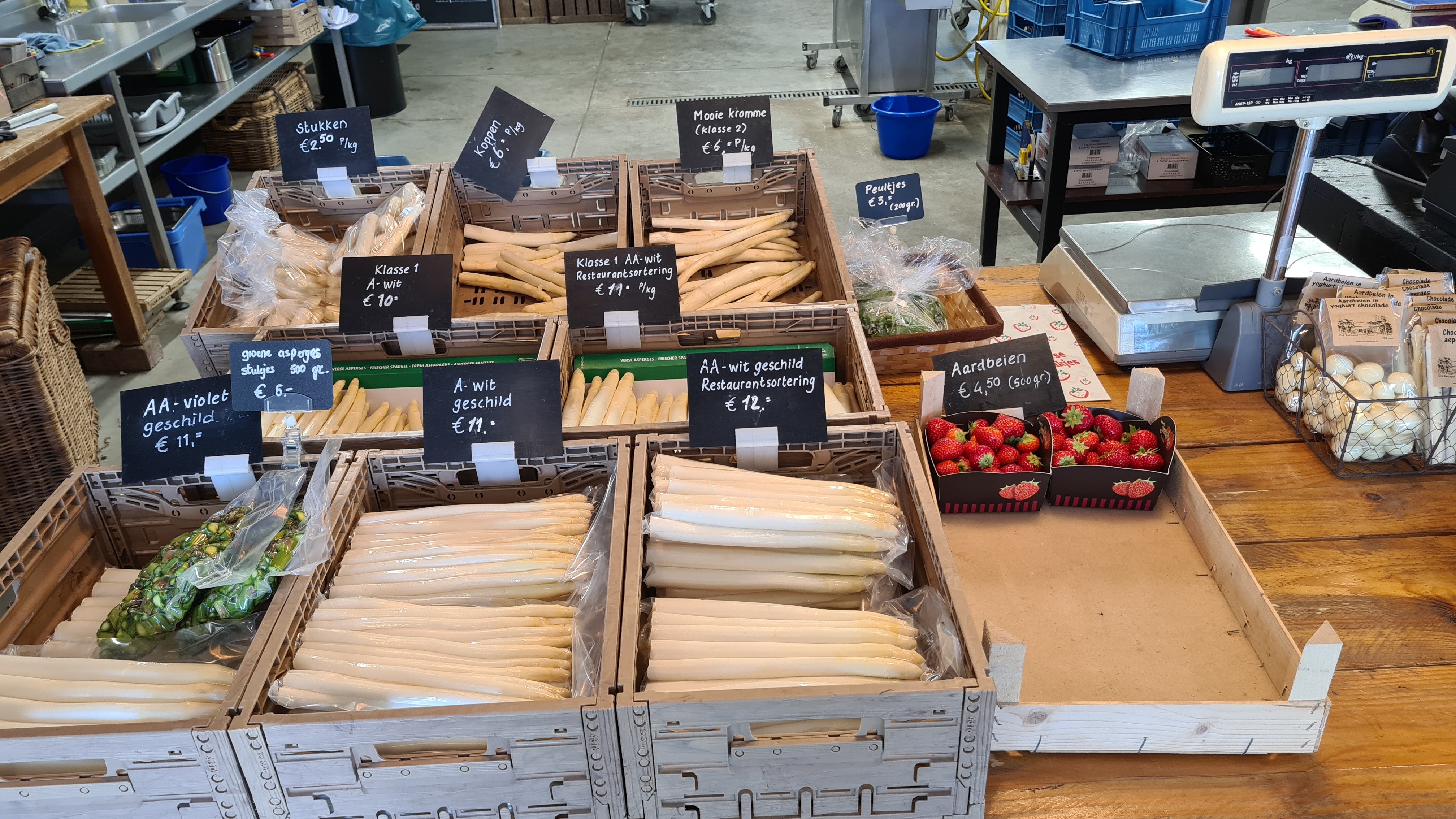 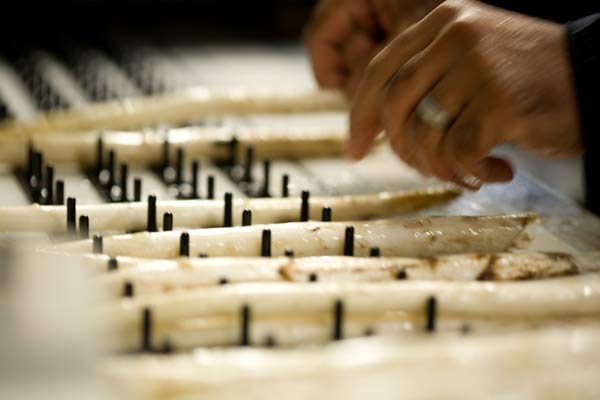 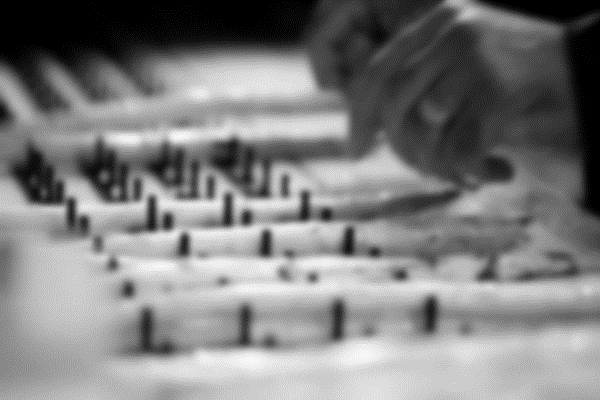 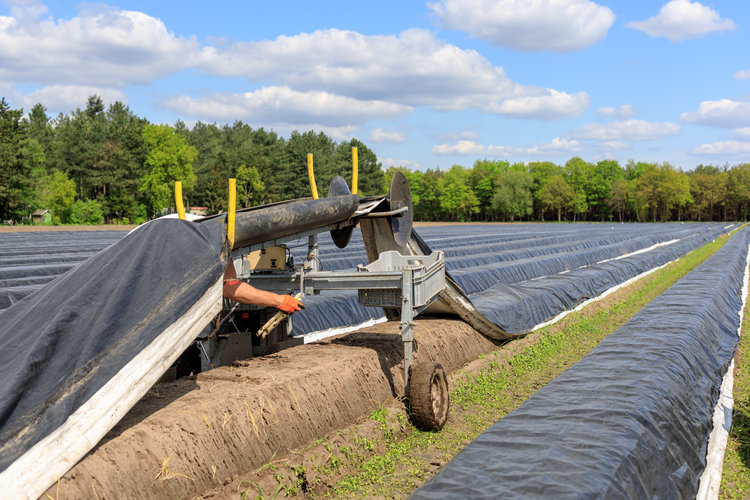 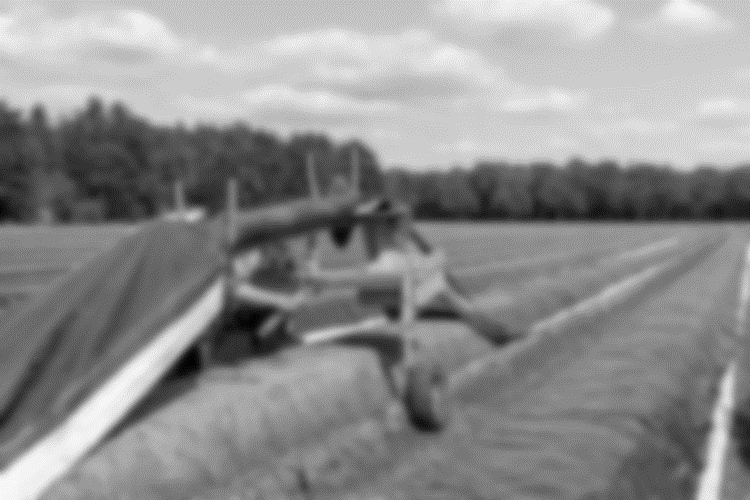 winkel
sorteren
asperge-mes
oogsten
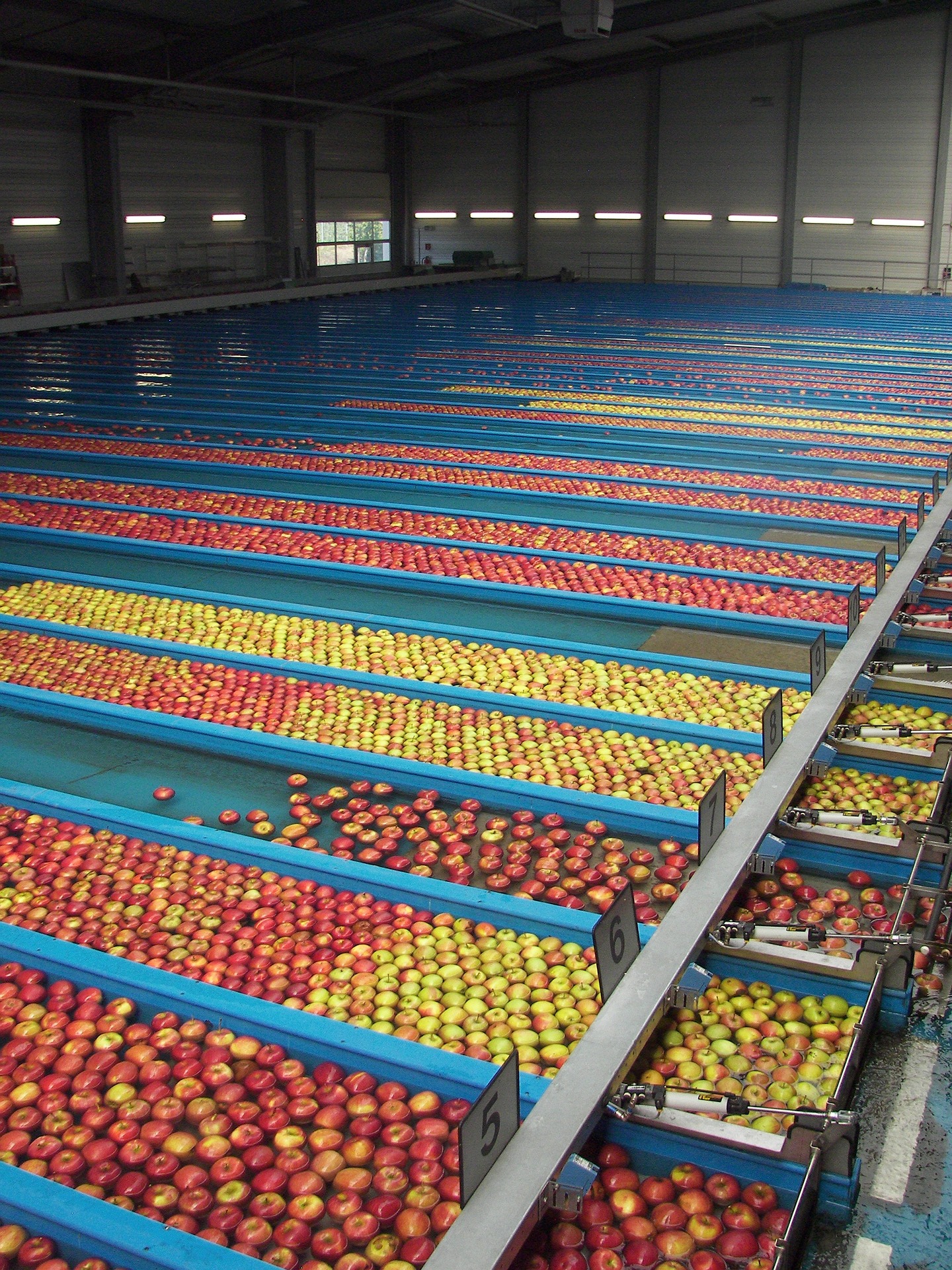 Sorteren met machines
Filmpje!
En nu jullie!
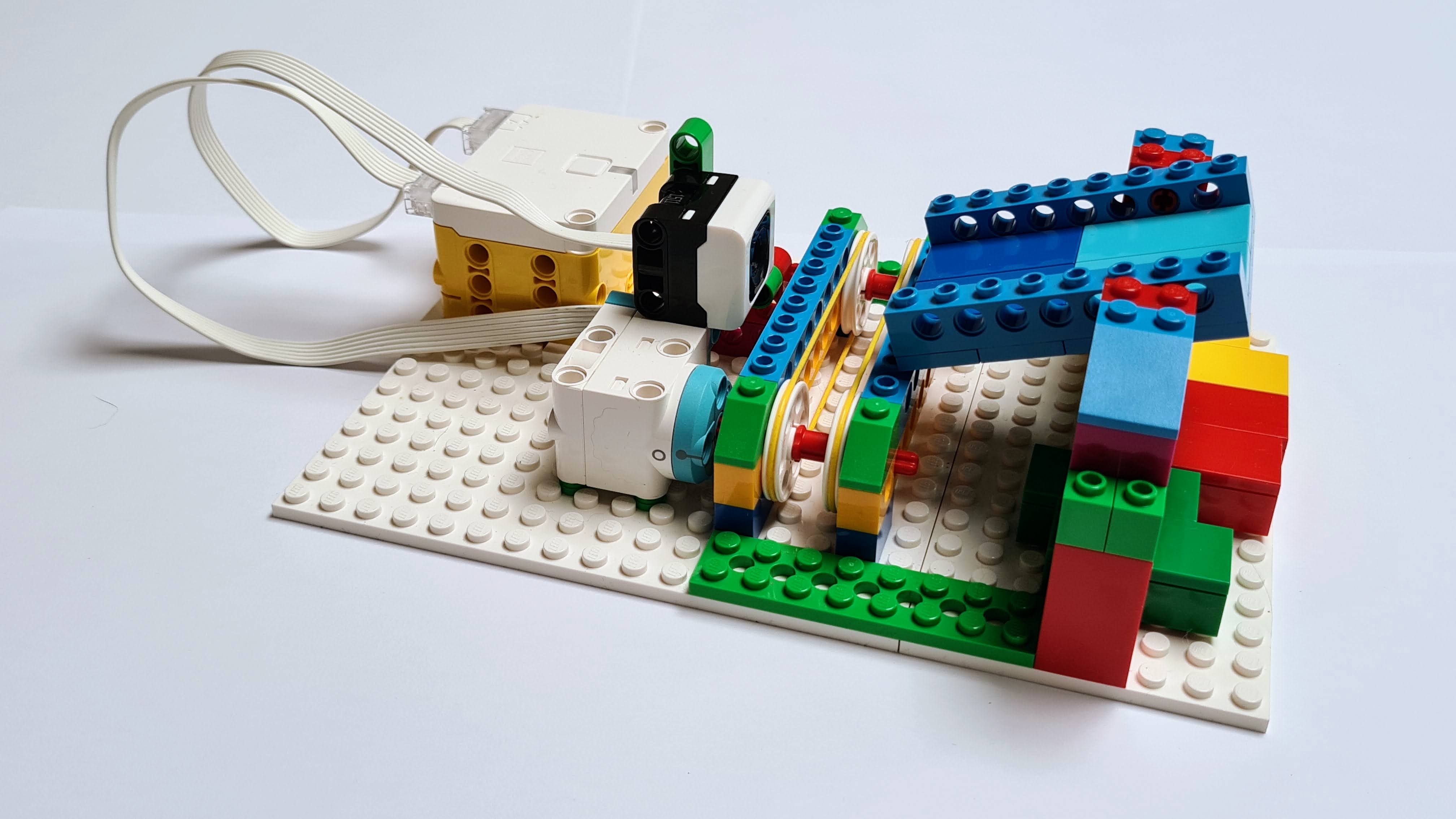 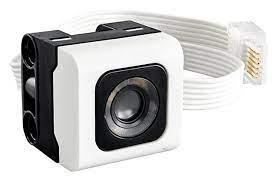 filmpje
bouwinstructie
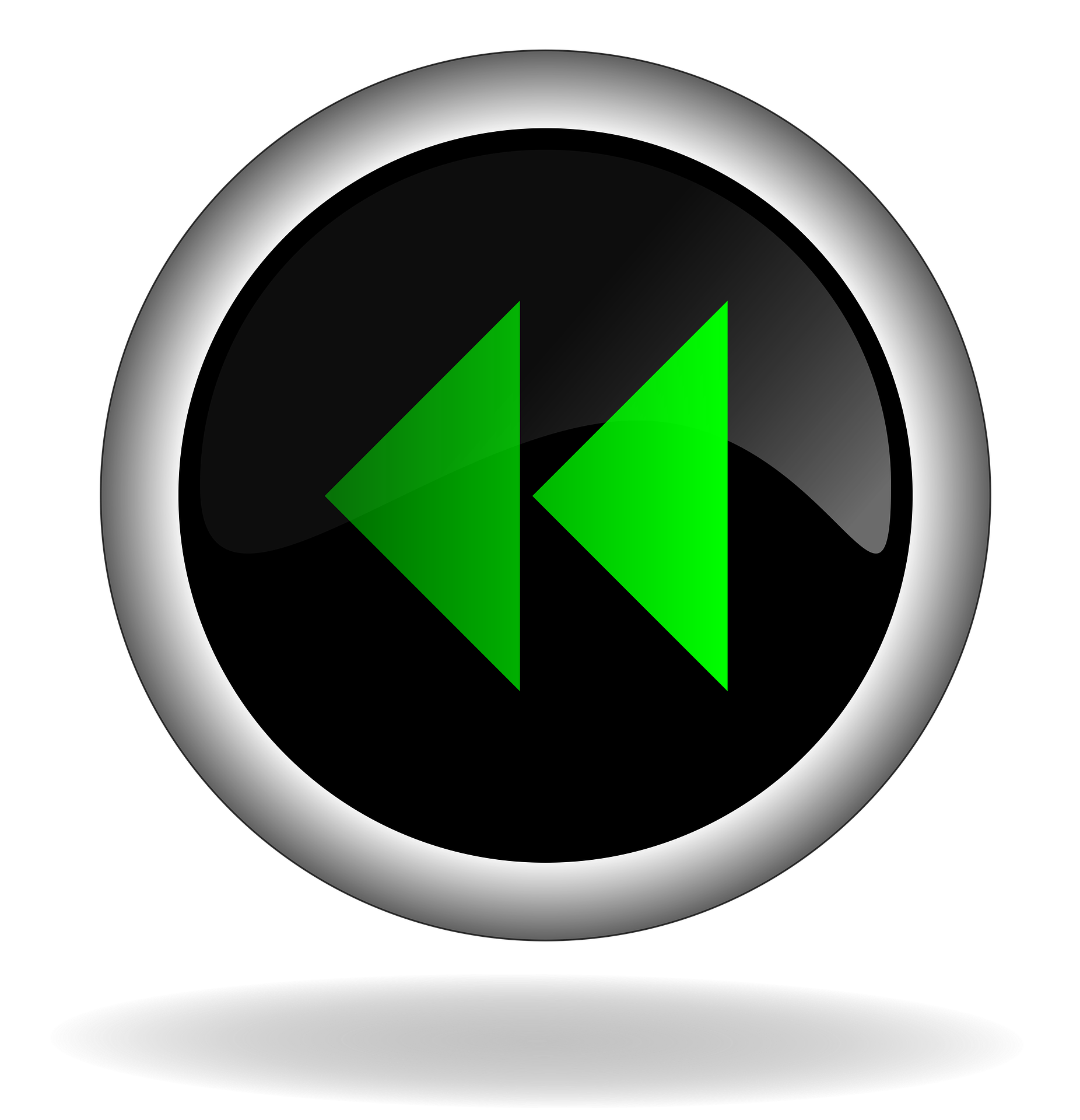 Even terugkijken!
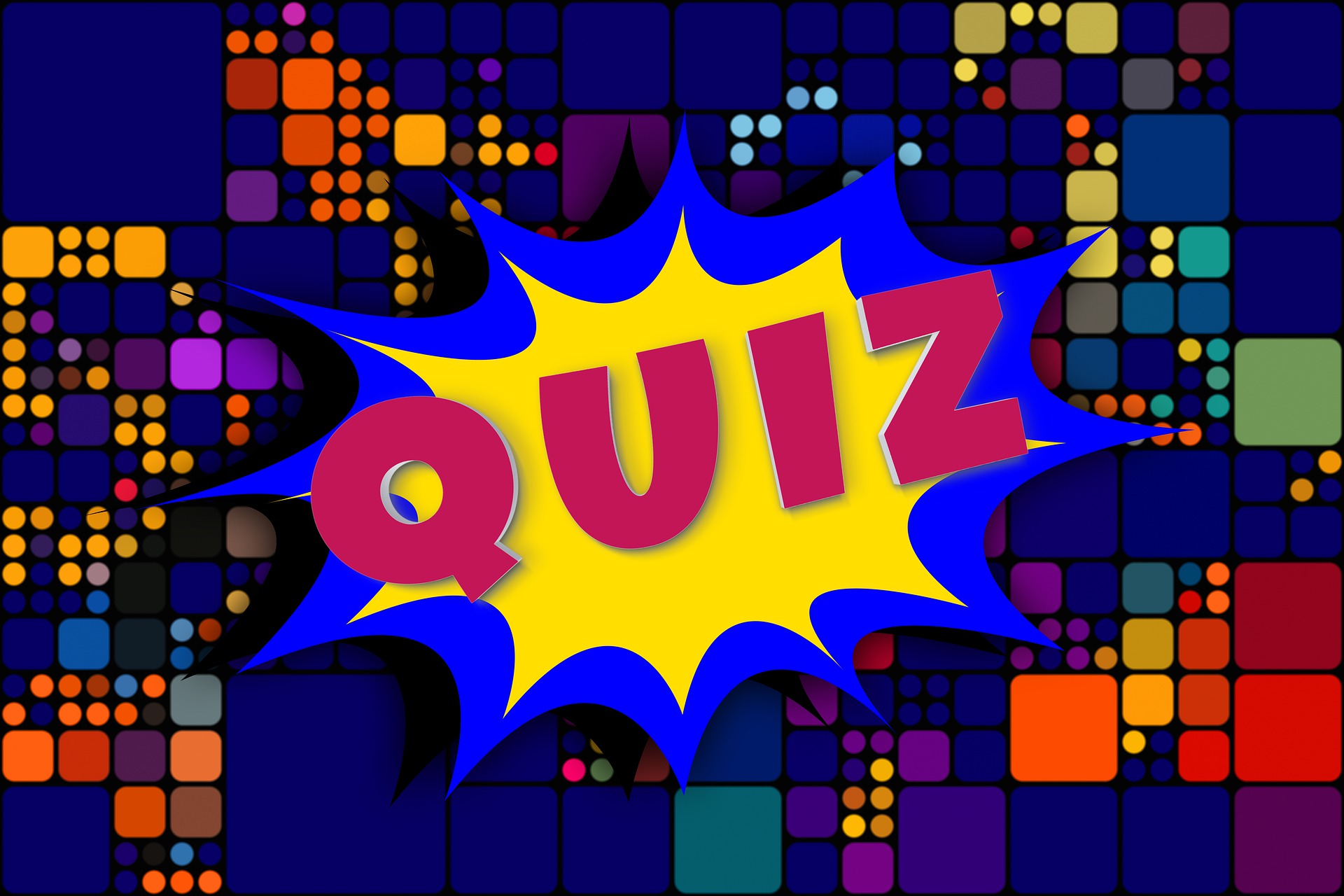 START
Vraag 1: Welk onderdeel van de plant eet je bij tomaten?
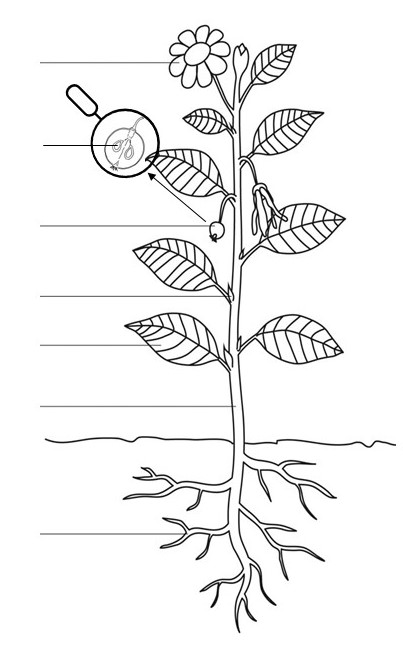 A. bloem
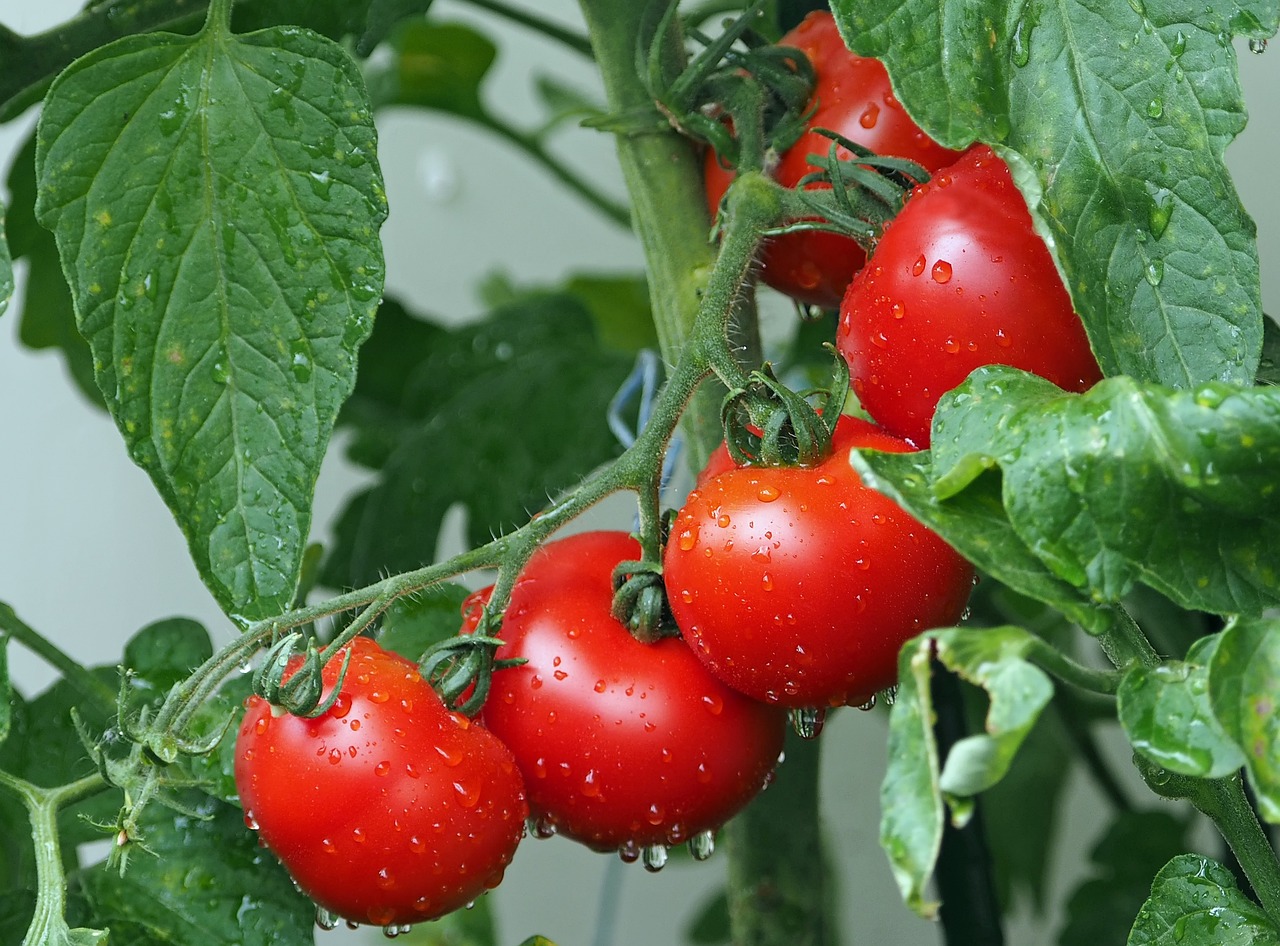 B. vrucht
C. stengel
FOUT!
Probeer opnieuw
GOED!
Volgende vraag
Vraag 2: Bij welke groente eet je de bloemen?
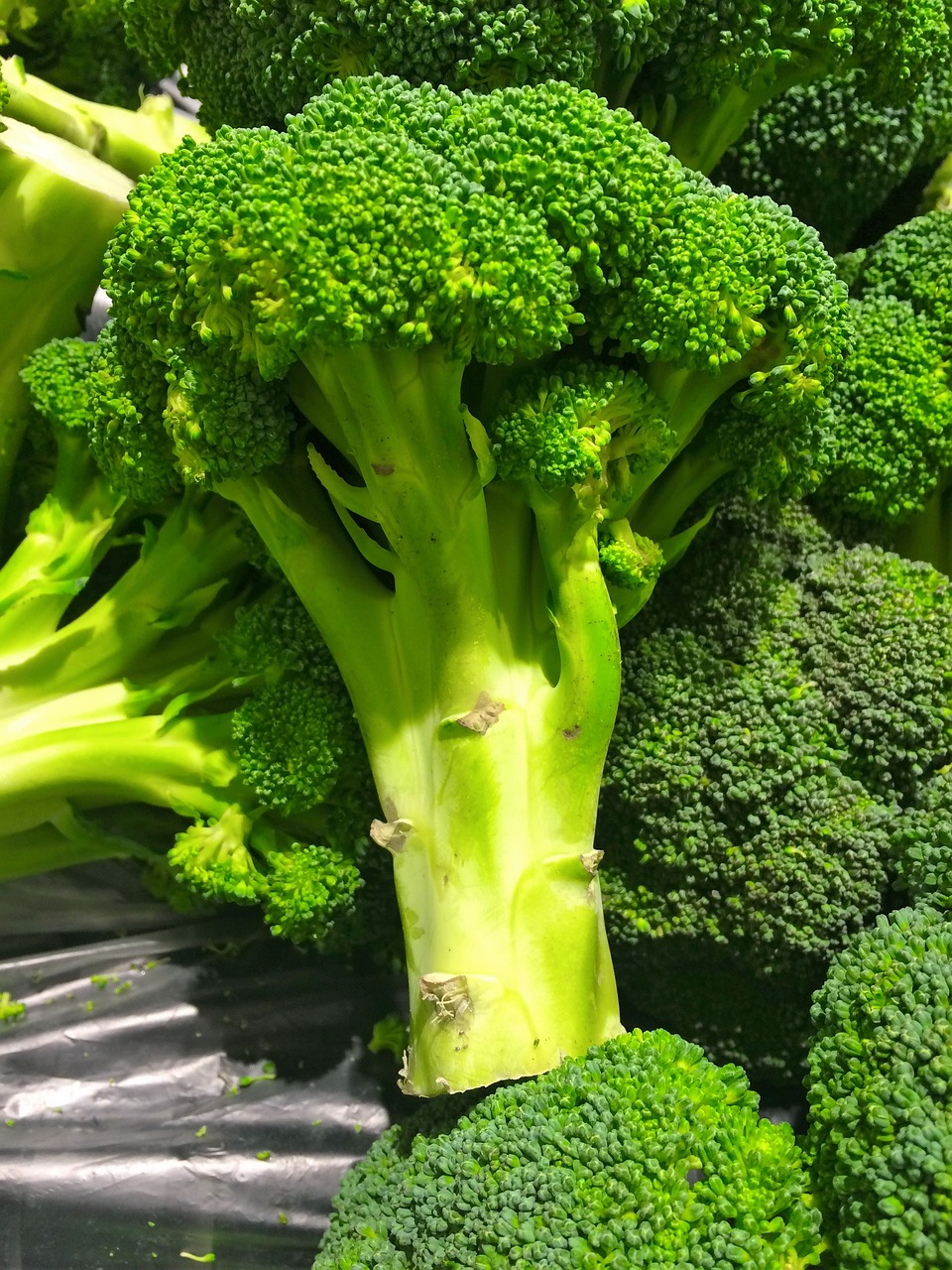 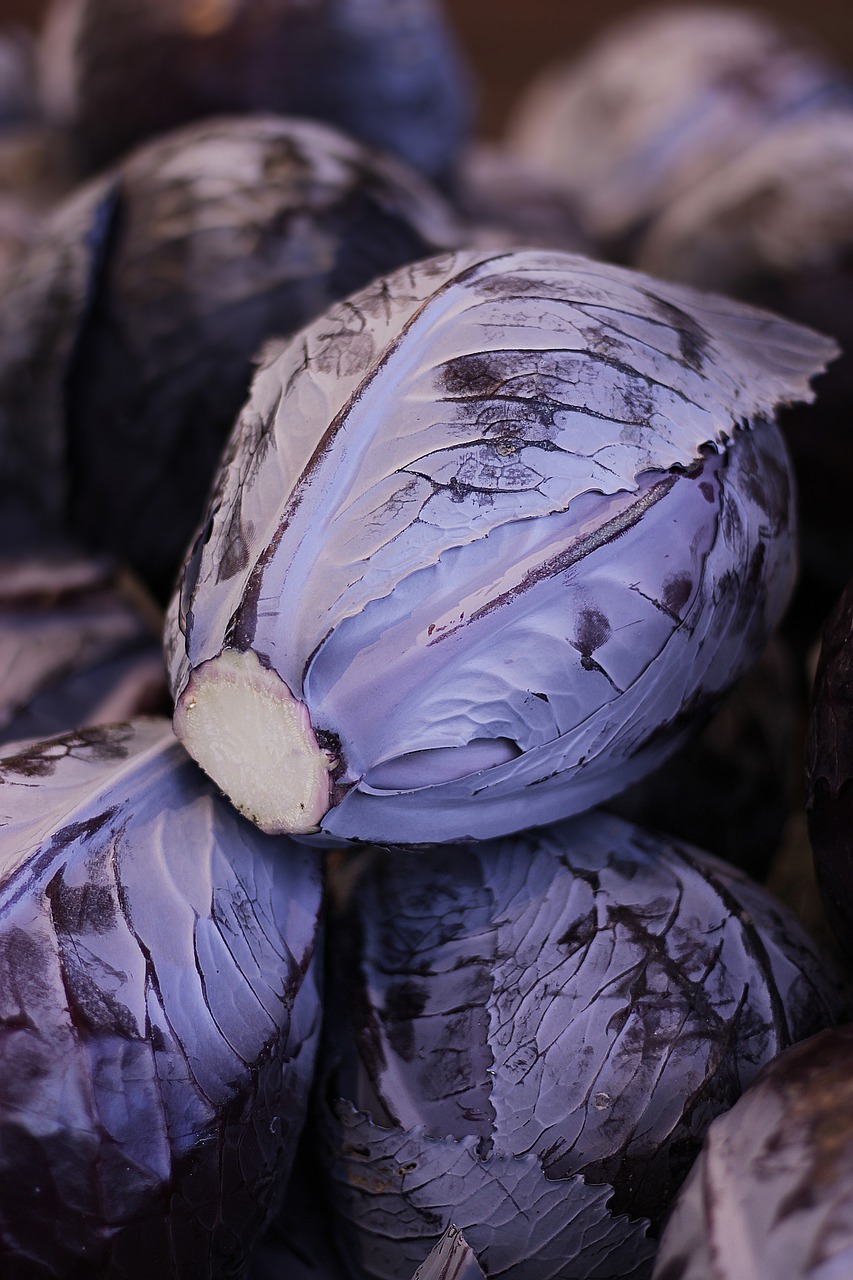 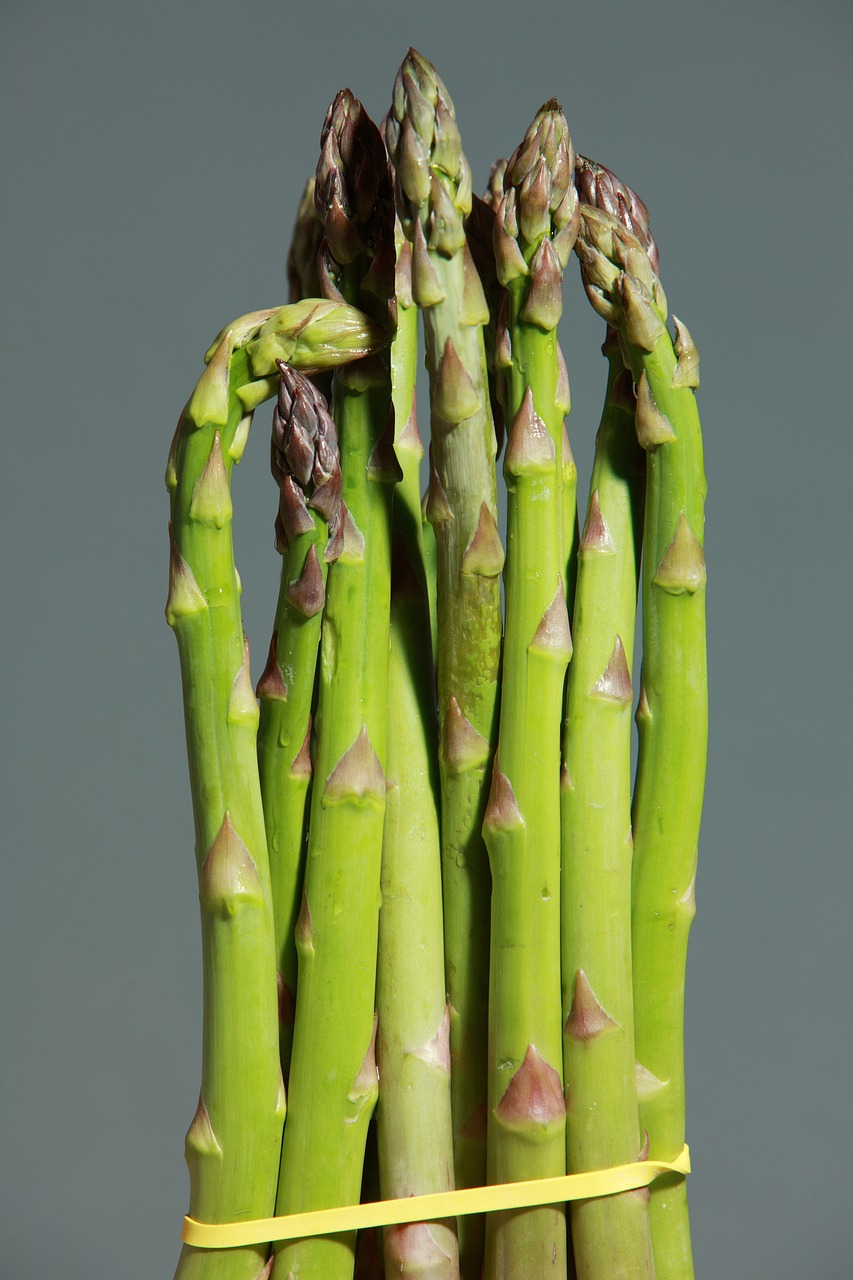 B: rode kool
C: broccoli
A: asperges
FOUT!
Probeer opnieuw
GOED!
Volgende vraag
Vraag 3: Bij welke groente hoort de uitdrukking Het witte goud?
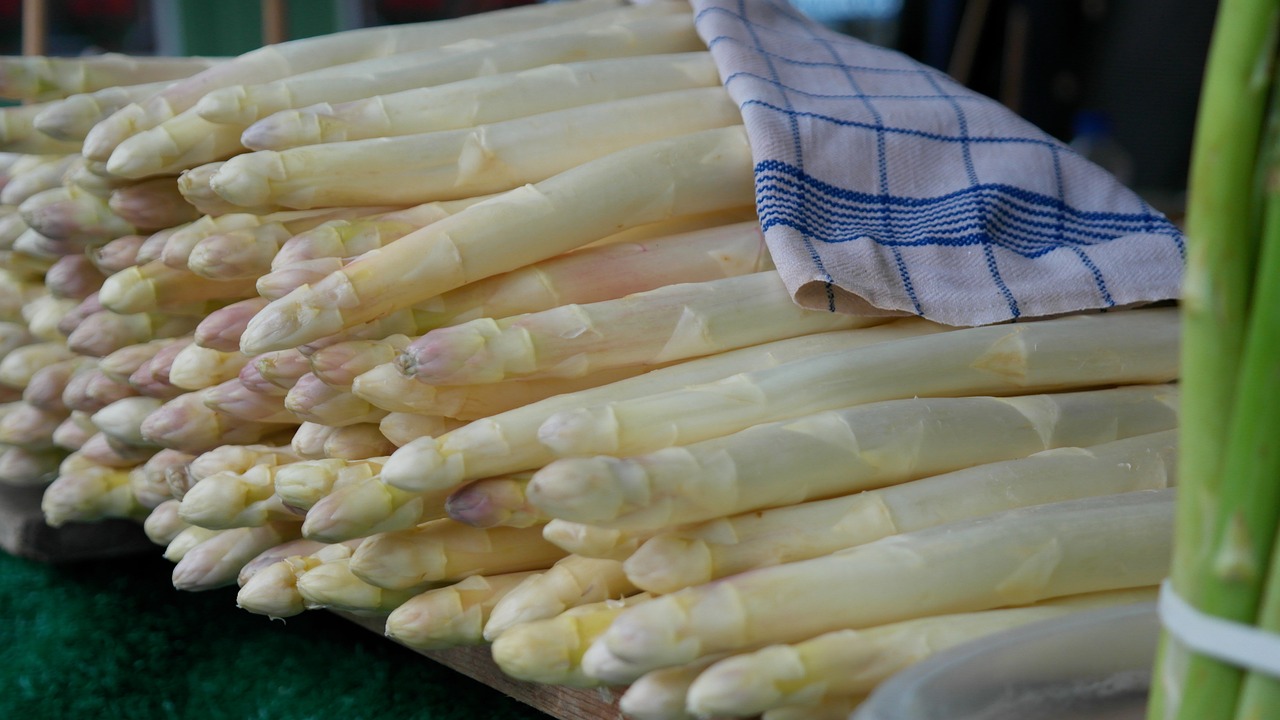 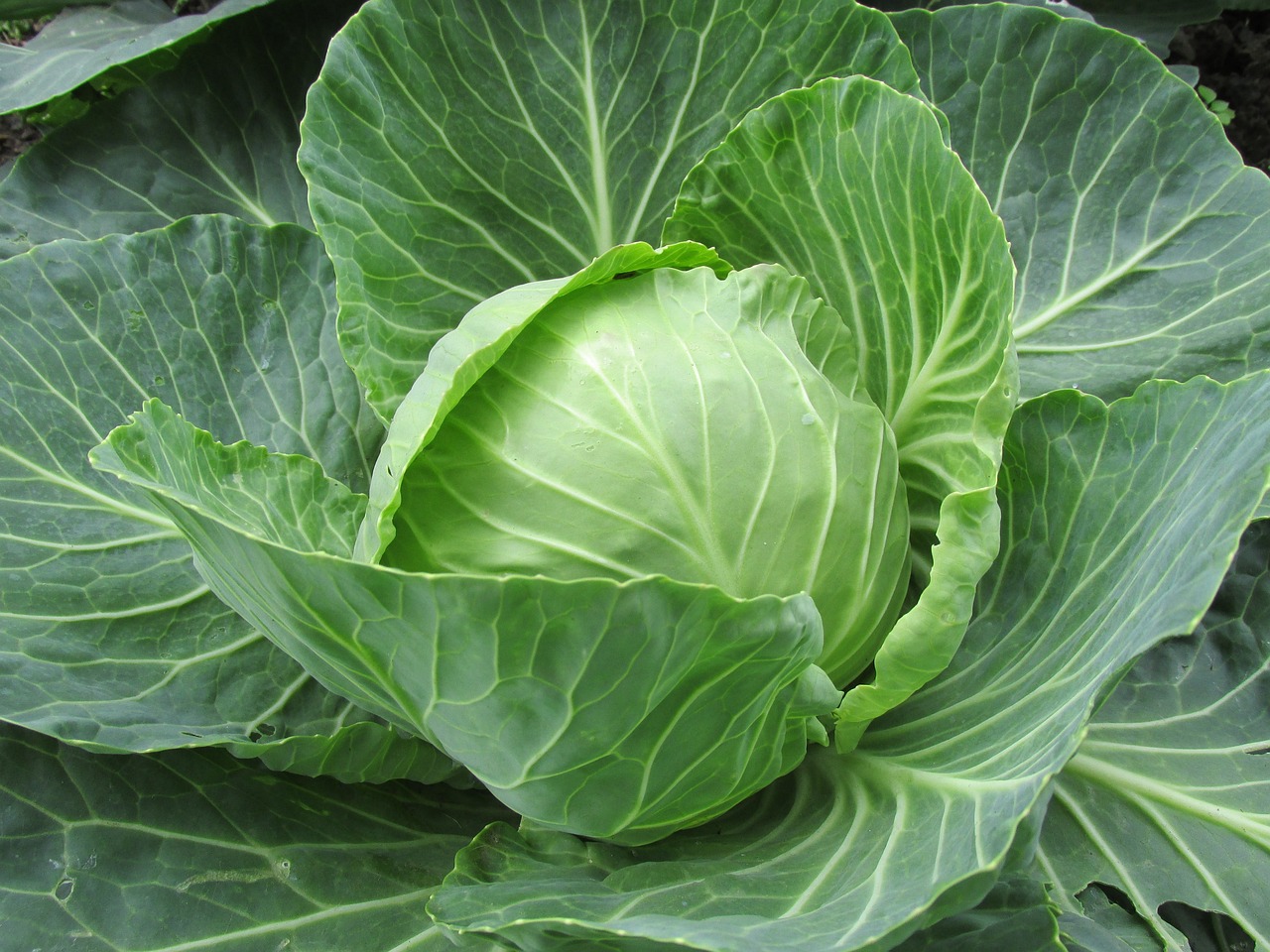 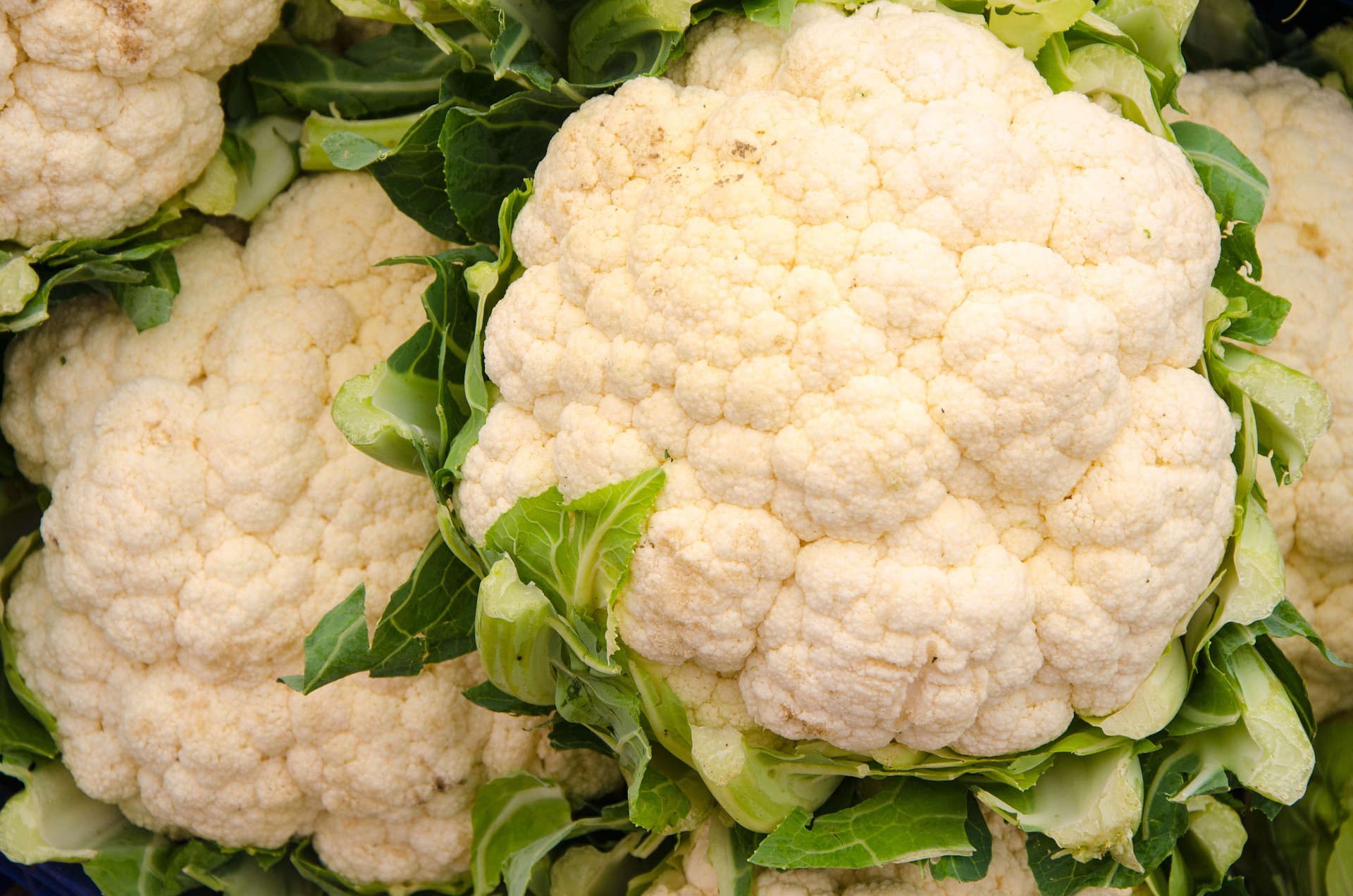 A: asperges
B: witte kool
C: bloemkool
FOUT!
Probeer opnieuw
GOED!
Volgende vraag
Vraag 4: Op welk plaatje zie je een asperge-bed?
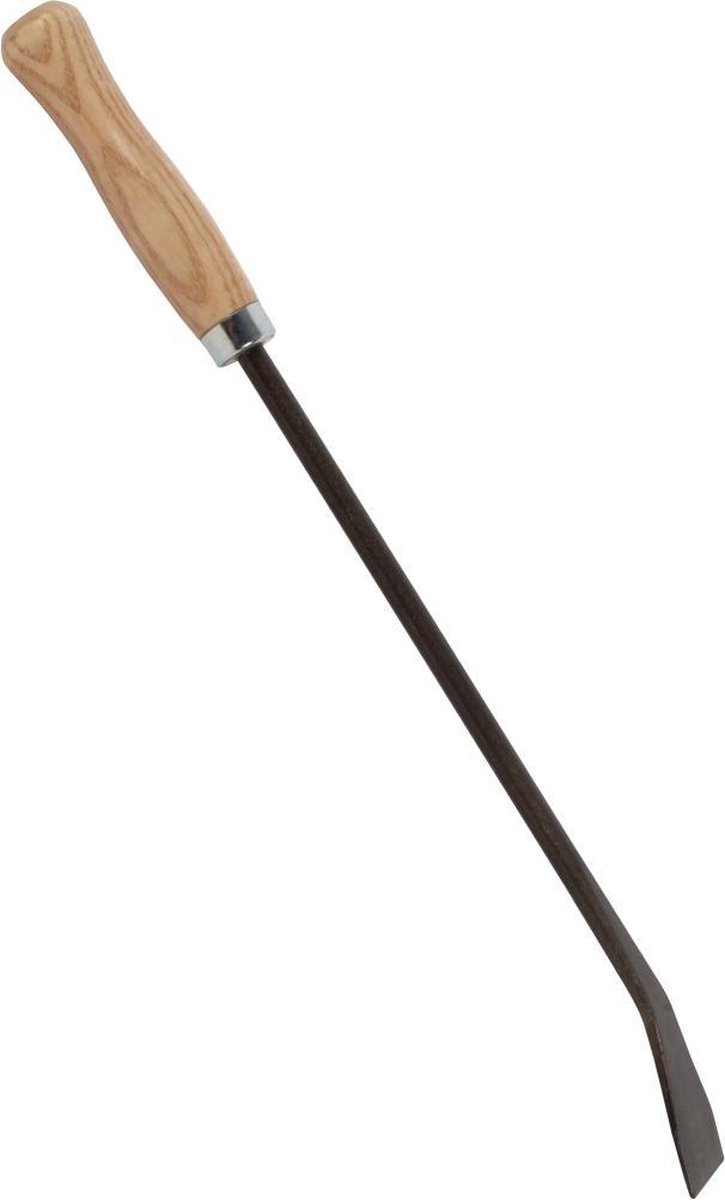 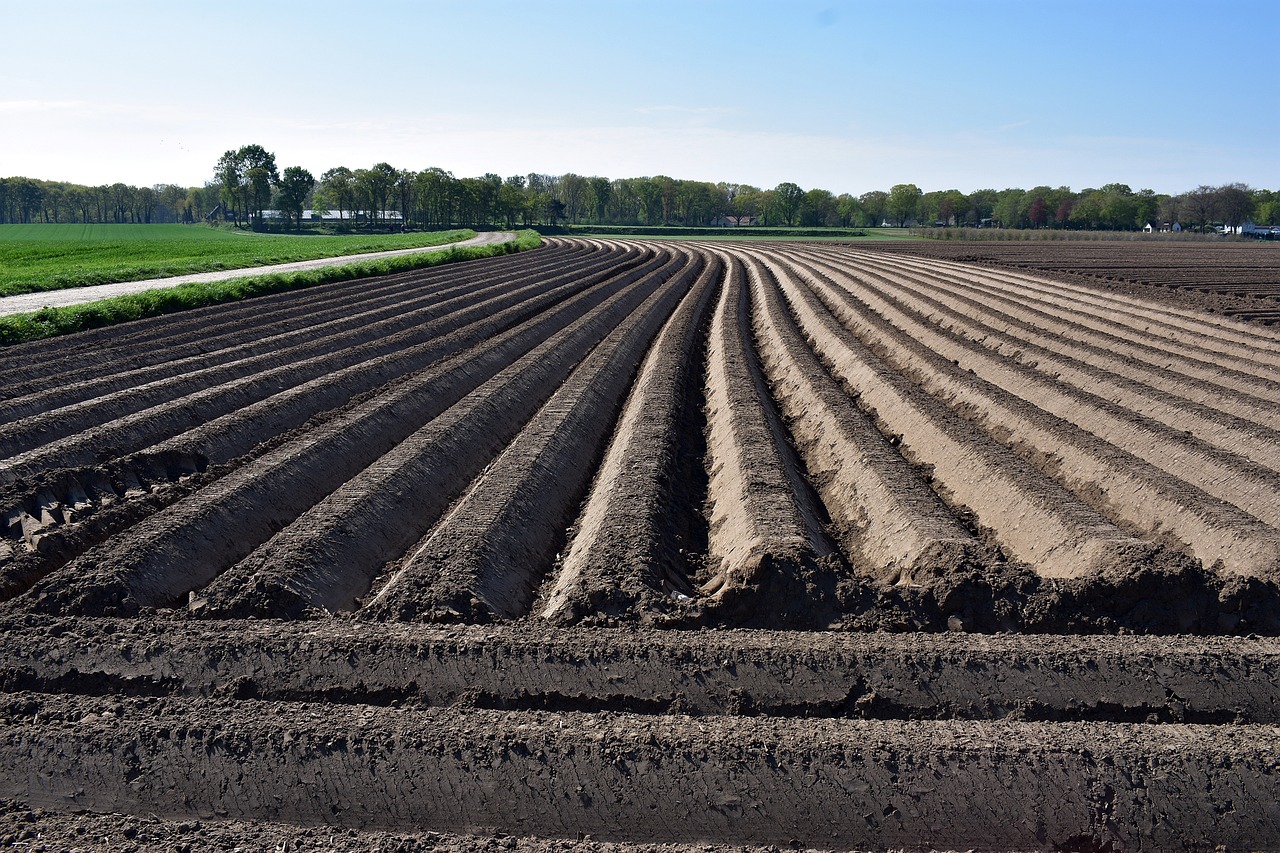 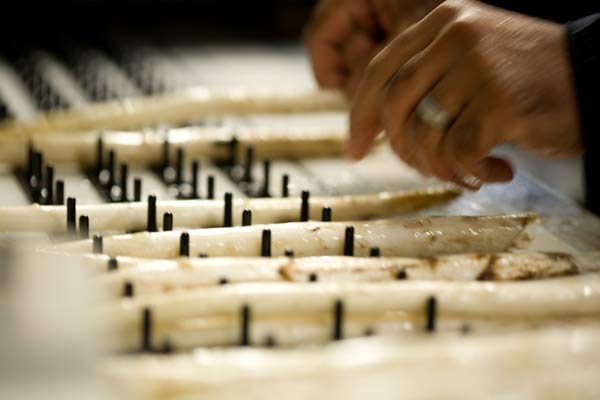 A
B
C
FOUT!
Probeer opnieuw
GOED!
Volgende vraag
Vraag 5: Hoeveel foto’s maakte de appelsorteermachine in het filmpje van elke appel?
24
14
4
FOUT!
Probeer opnieuw
GOED!
Eind van deze les
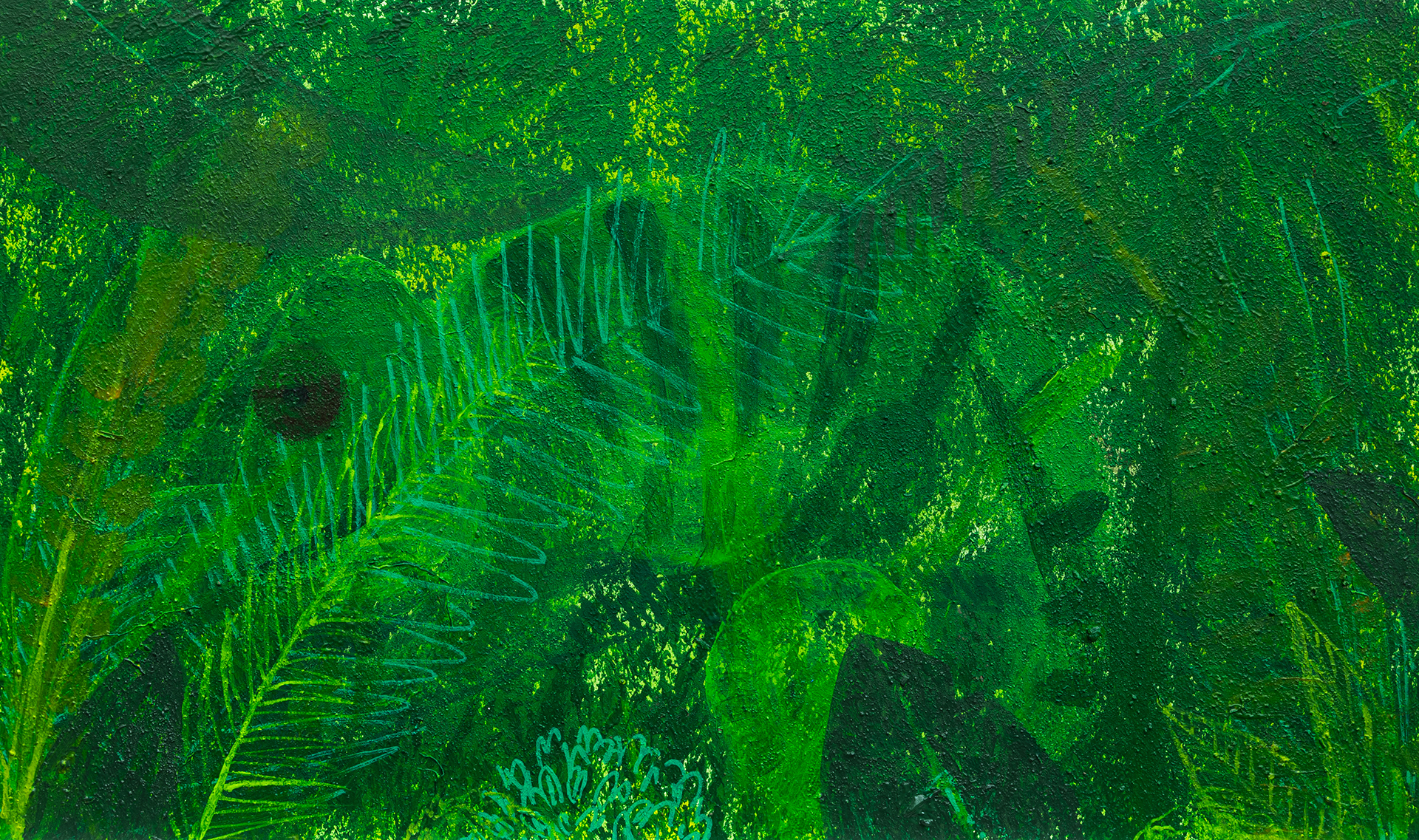 Einde!
EINDE